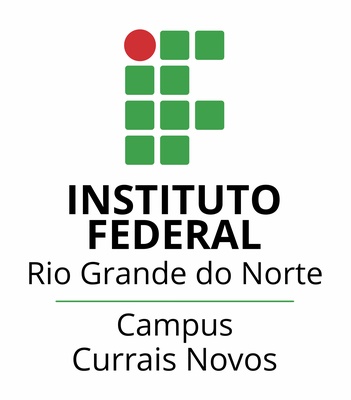 SELF LEARNING
Estratégias para desenvolver o aprendizado de língua inglesa de forma autônoma.
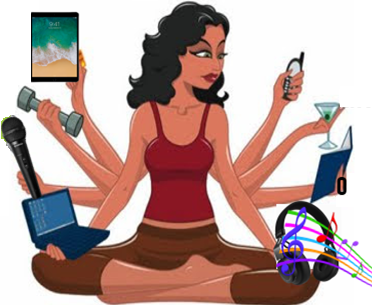 CRISTIANE DE BRITO CRUZ
Profª do IFRN – 5 anos
15 anos professora do estado
Lecionei em cursos de inglês em Natal (CNA, Senac, Manhattan, etc)
Mestra em Educação PPGEP/IFRN Natal Central
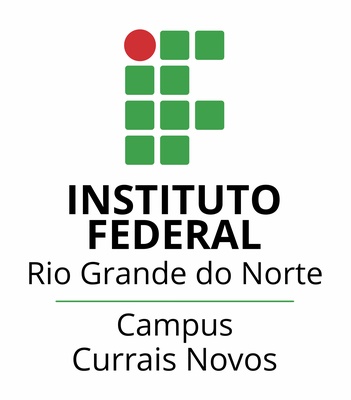 Learning Strategies
Self-study
Sites
Applications 
Videos 
Songs
Games
Grammar
Reading
Writing
Speaking
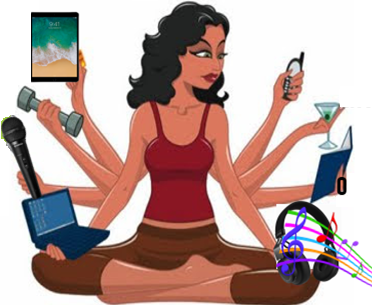 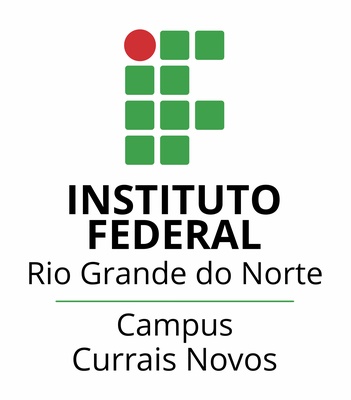 SELF STUDY
How to make the most of your study time
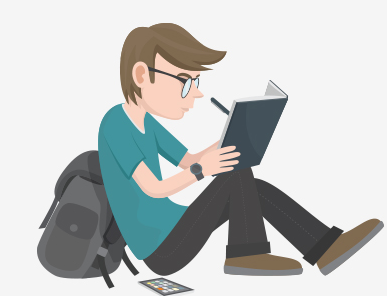 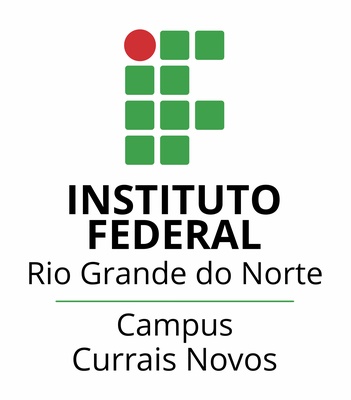 Accessing English around you
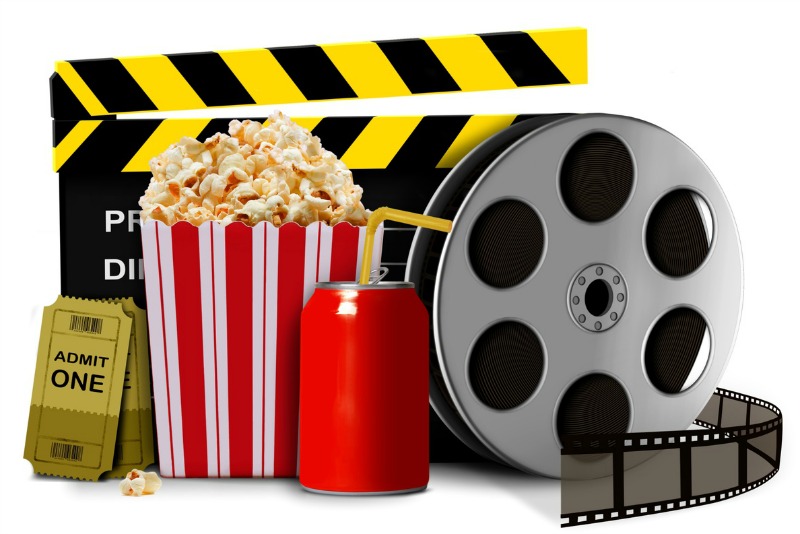 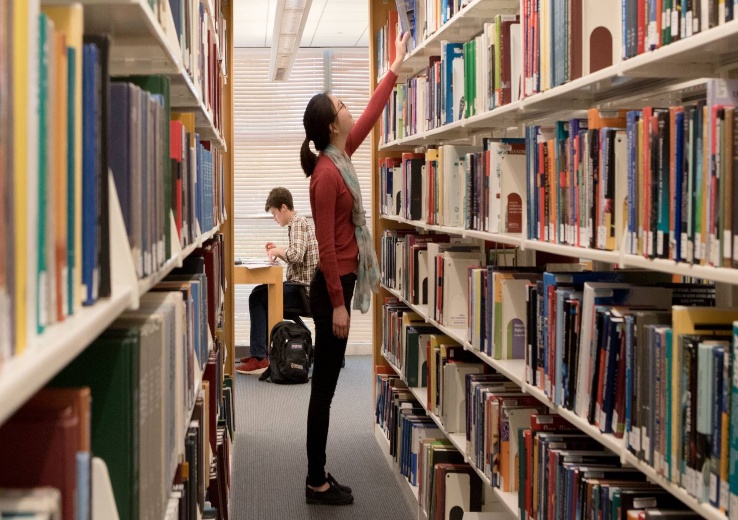 English language films/movies
Local libraries
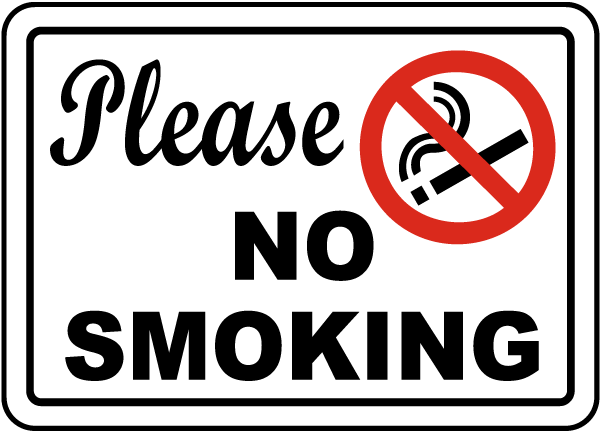 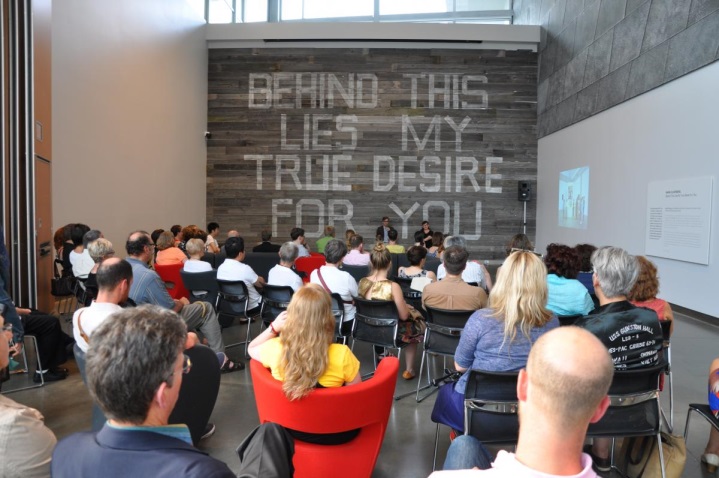 Notices, signs and labels
Talks and lectures
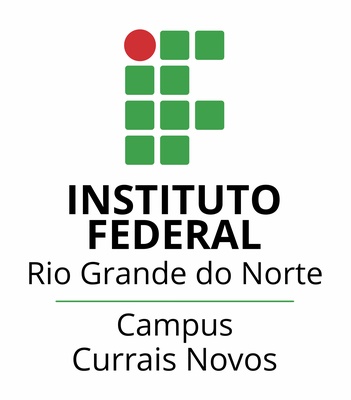 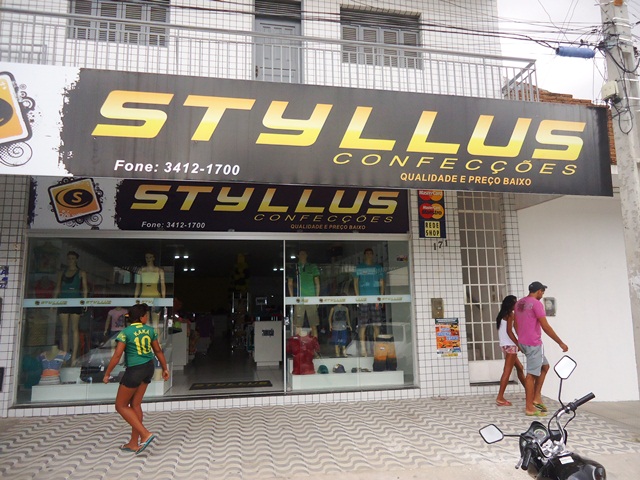 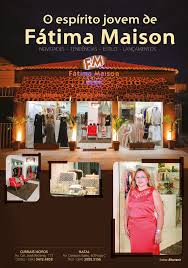 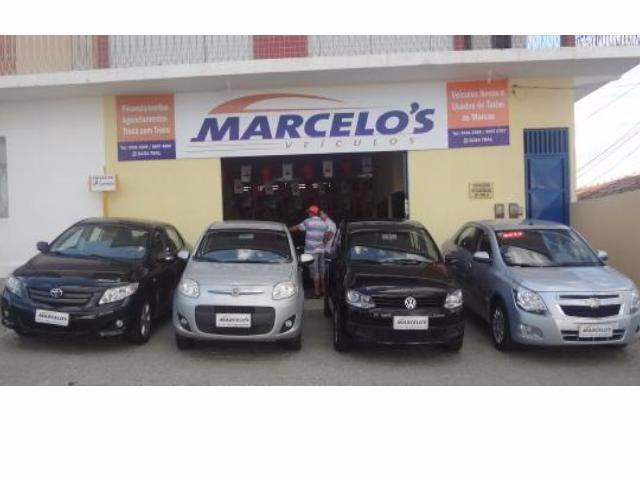 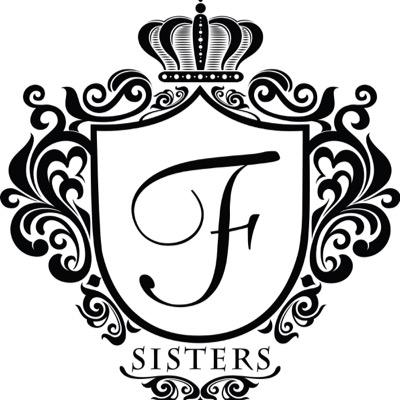 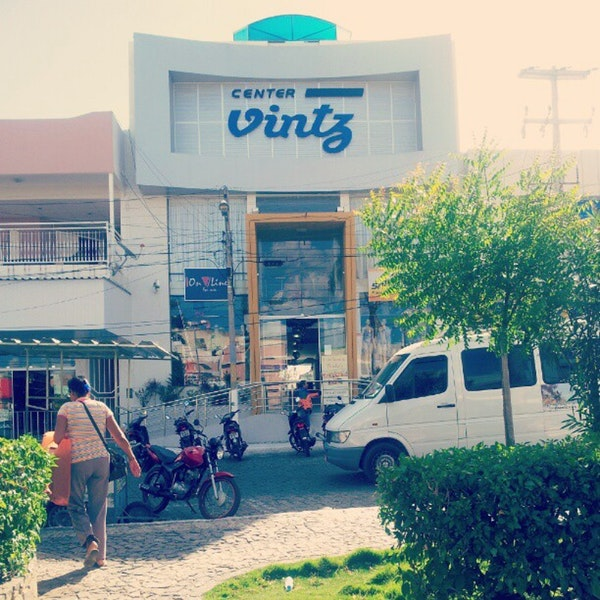 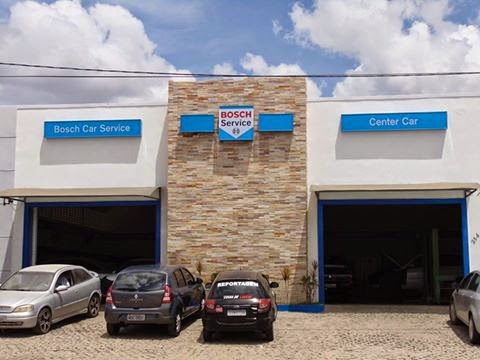 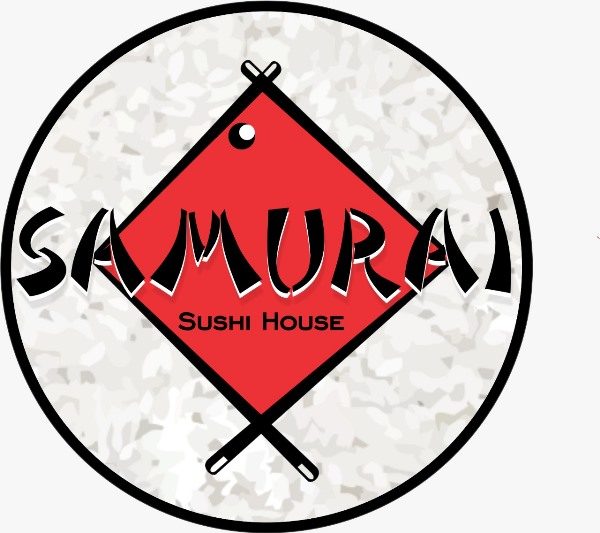 Os nomes das lojas estão em que língua?
Os restaurantes da cidade possuem menu em inglês?
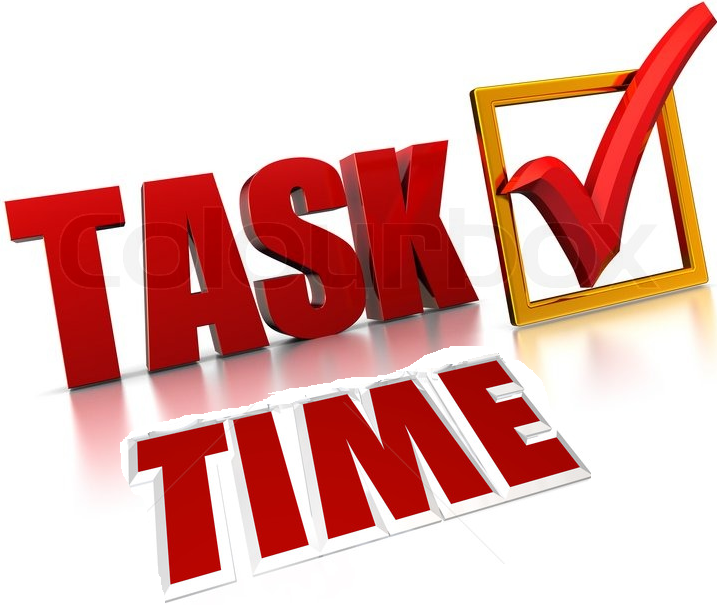 Da próxima vez que vocês estiver andando pela cidade, tente contar quantas placas, avisos ou letreiros você vê em inglês. Faça anotações das palavras que você não sabe. Você conseguirá saber o significado delas de uma outra vez que as vir/reler?
Quais equipamentos, feramentas, eletrodomésticos que você tem em sua casa que possuem manuais em inglês? 
Quais possuem botões ou comandos em inglês?
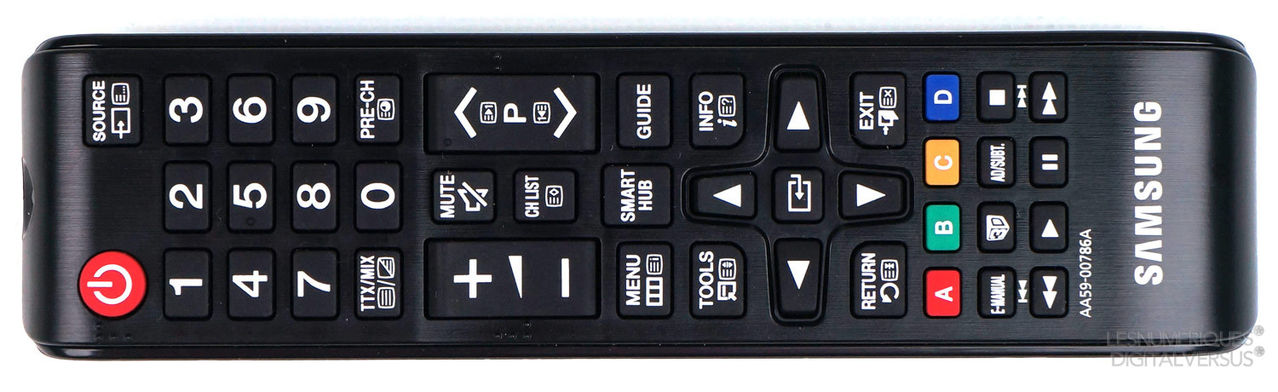 Necessary items
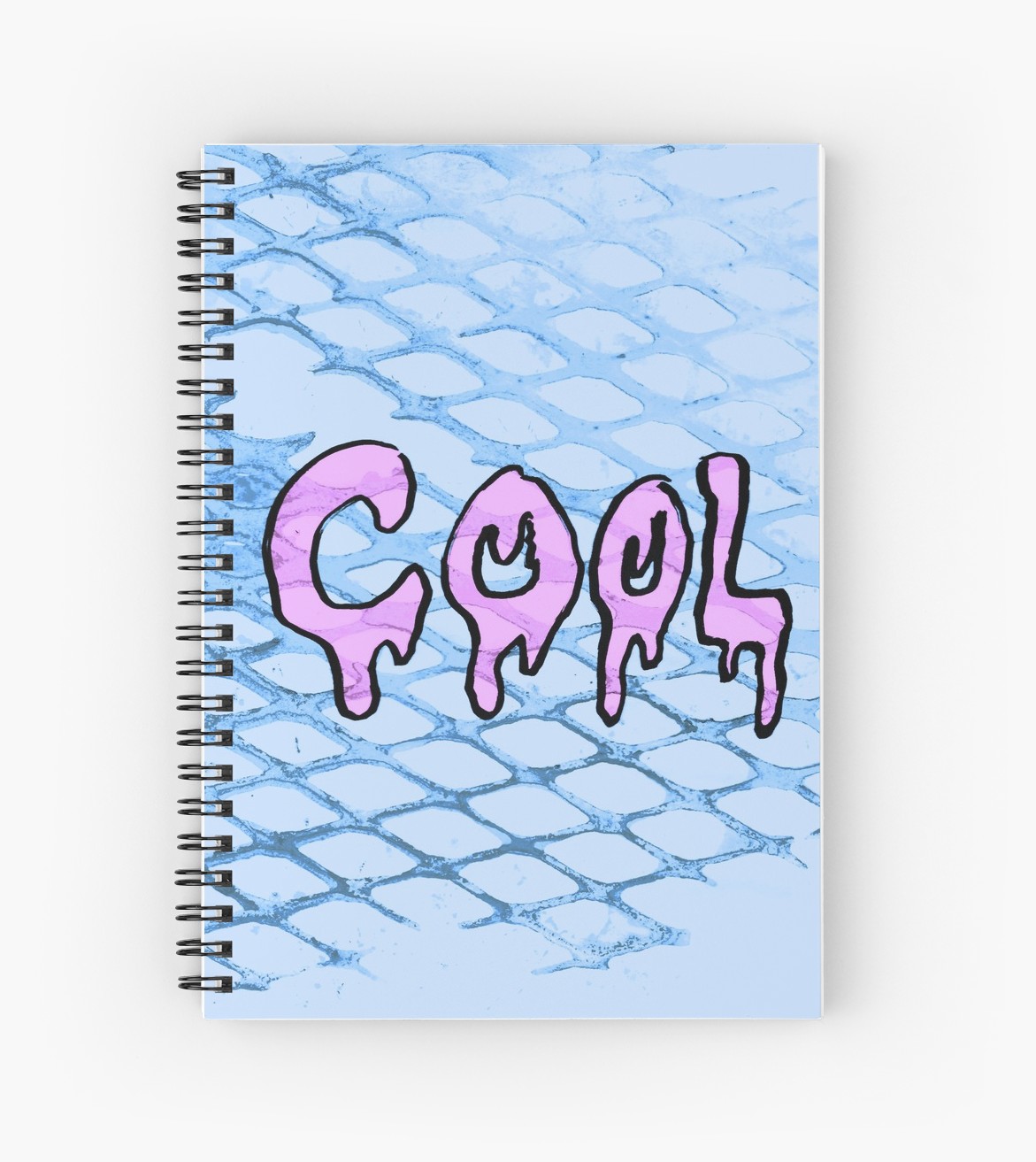 Pen and pencil
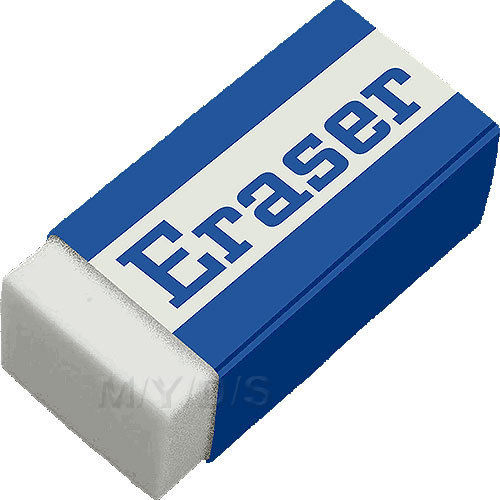 Notebook
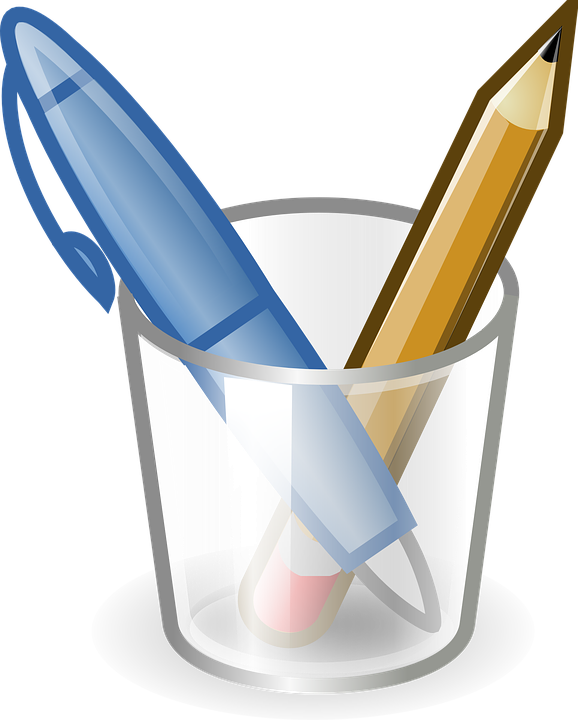 Ruler
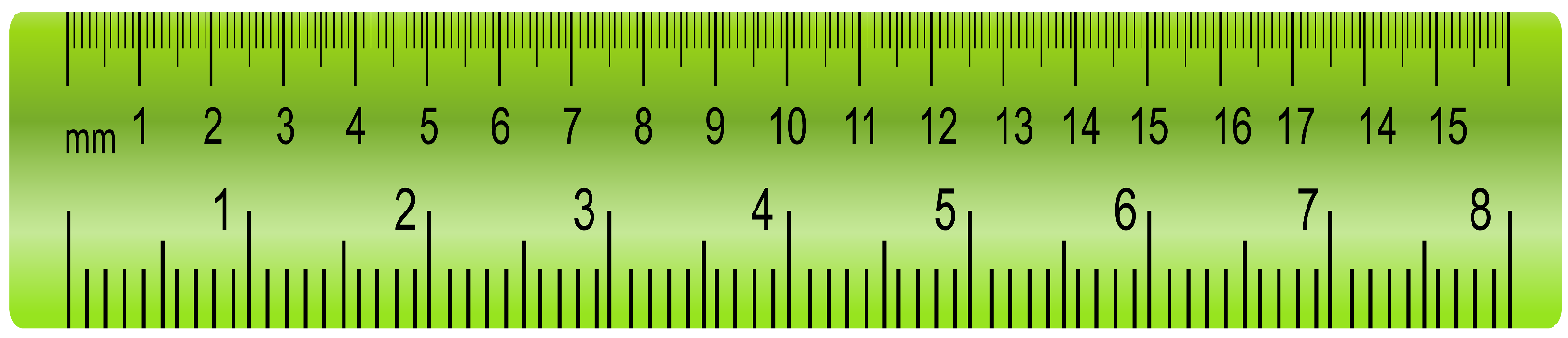 Head phone
Computer
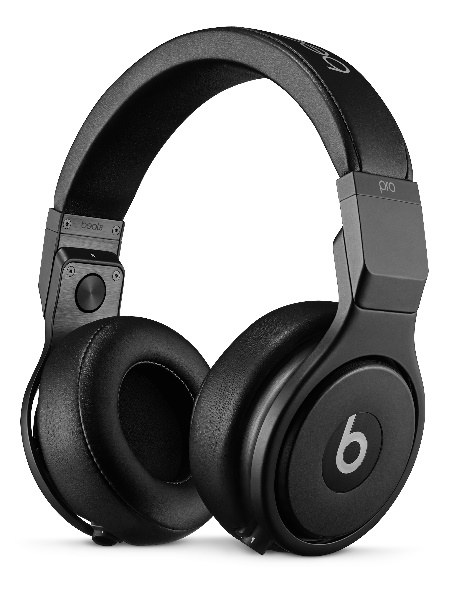 Cell phone
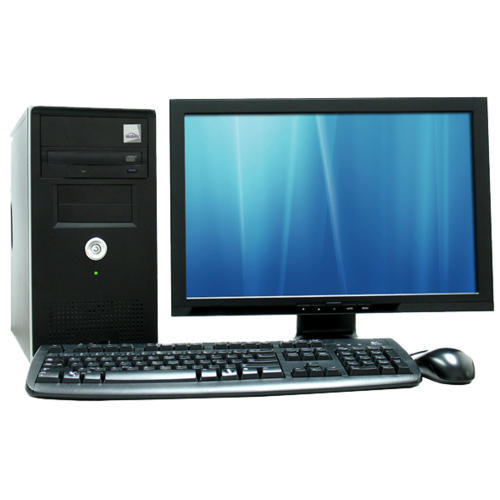 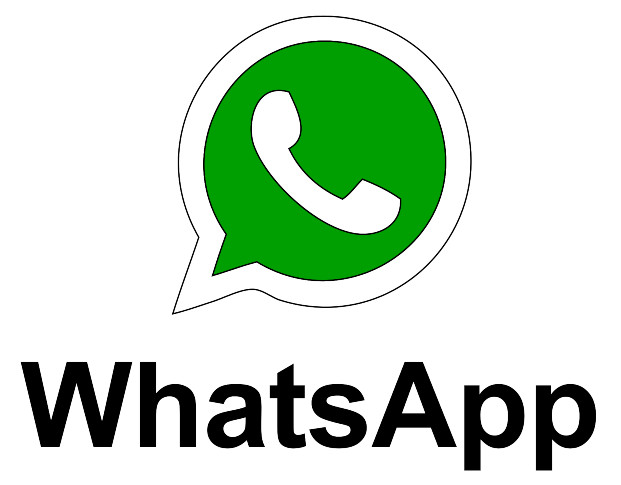 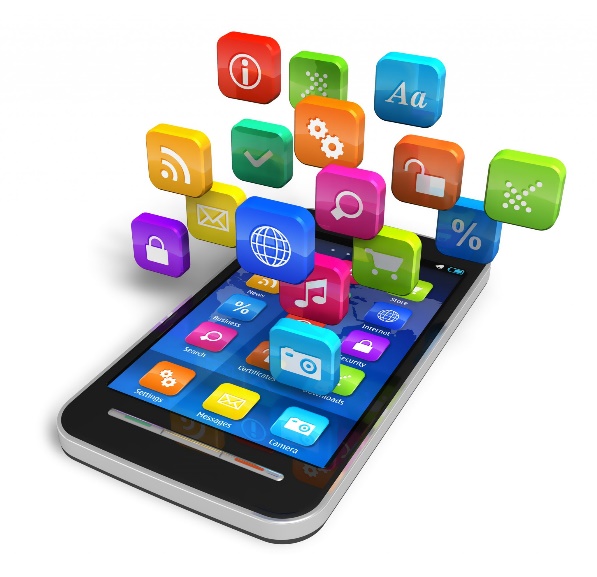 Whatsapp
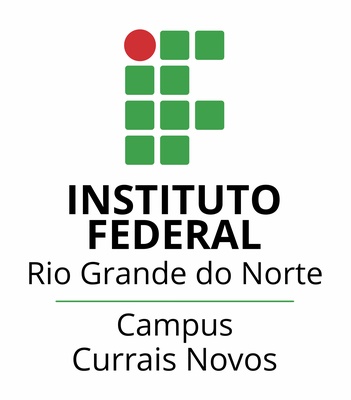 Setting your own goals and measuring your own progress
Test your current level
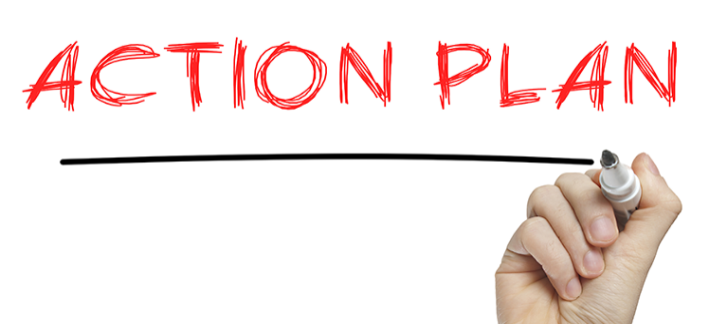 Make your own action plan
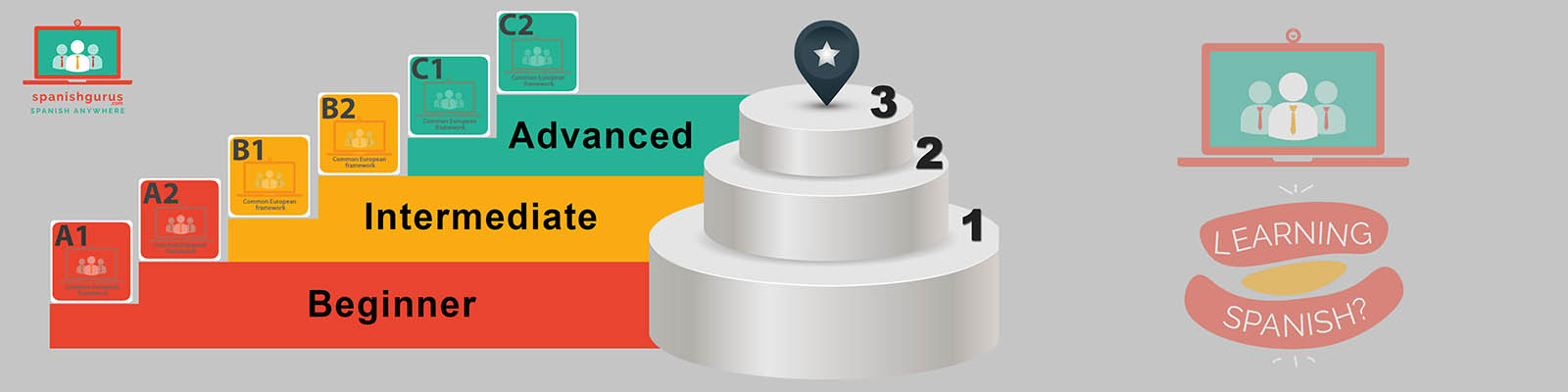 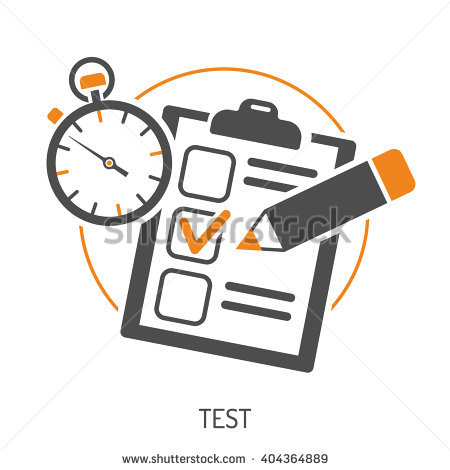 Test yourself at the end of your time limit
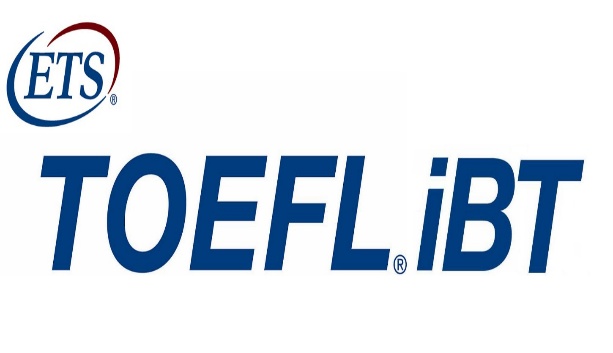 Take an international exam
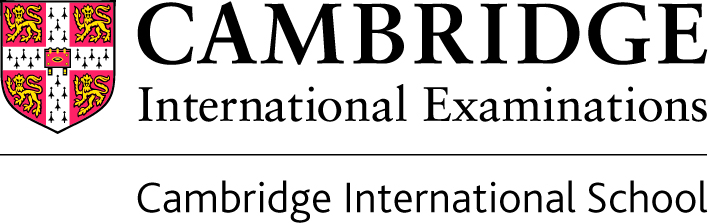 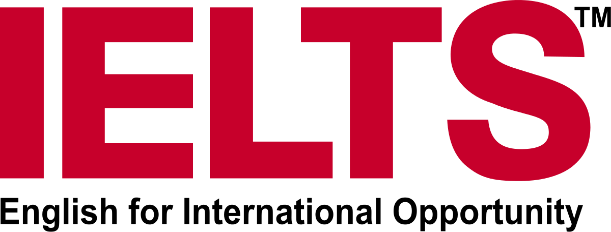 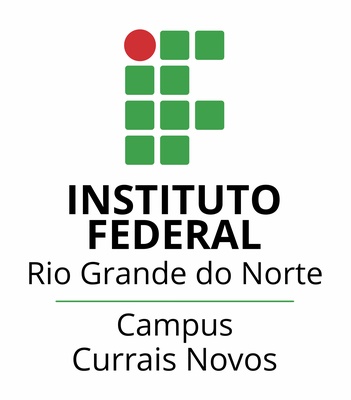 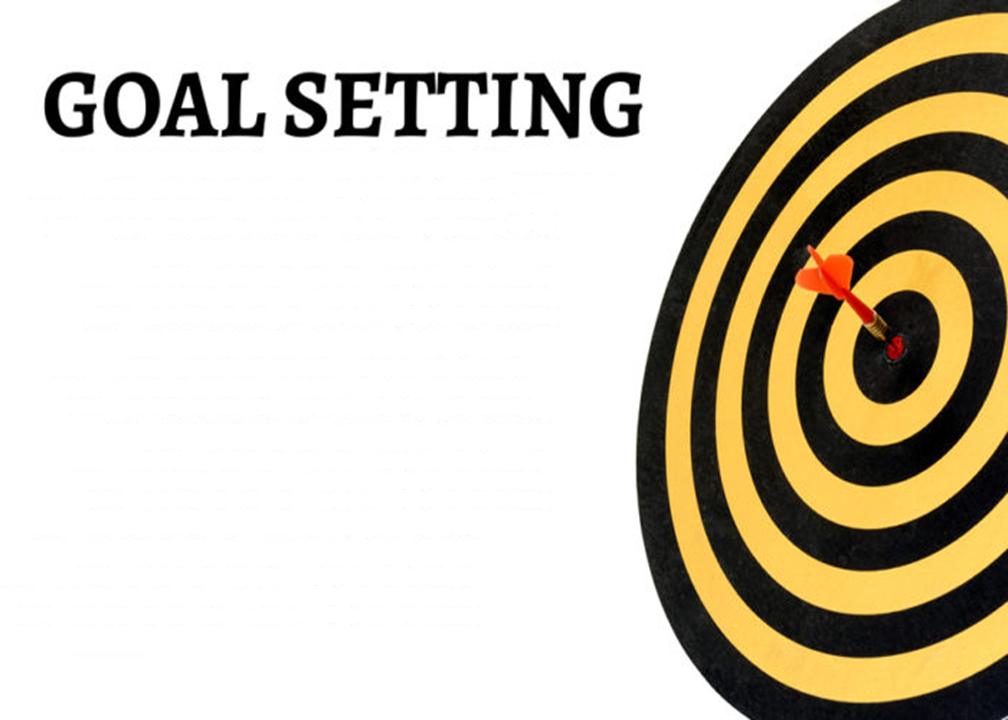 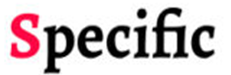 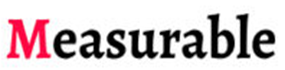 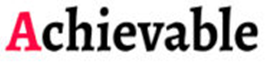 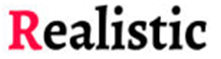 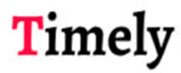 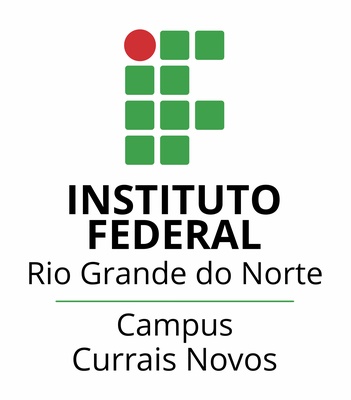 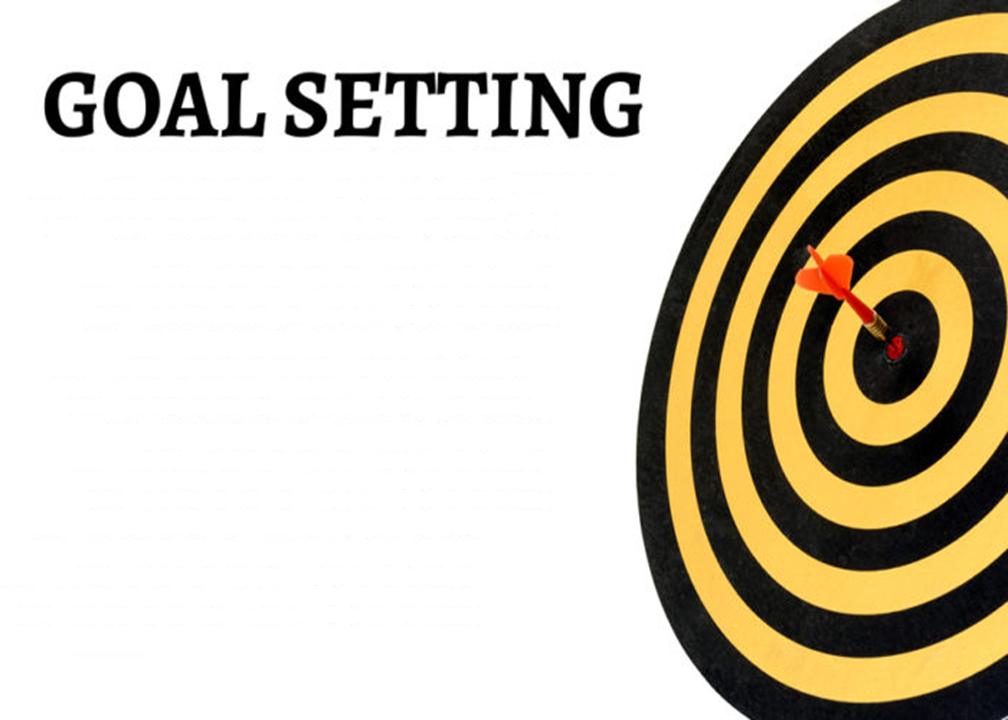 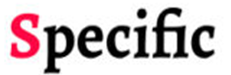 Aprender a descrever alguém.
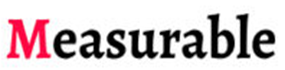 1º dia: Aprender 20 cores;
2º dia: Aprender 20 roupas; etc.
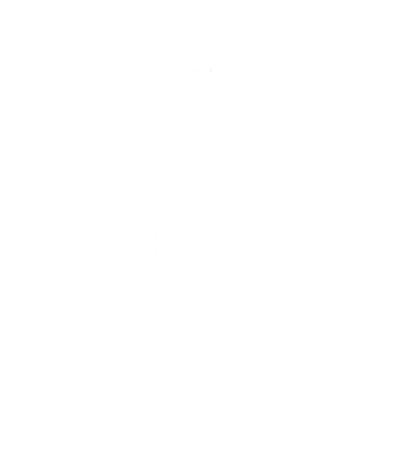 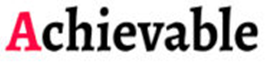 1 semana saber todo o vocabulário; 1 mês saber todas as frases;
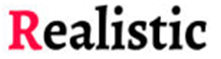 1 semana saber todas as cores; 1 mês saber todas as roupas;
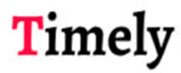 Medições por horas, dia, semana, mês, semester, etc.
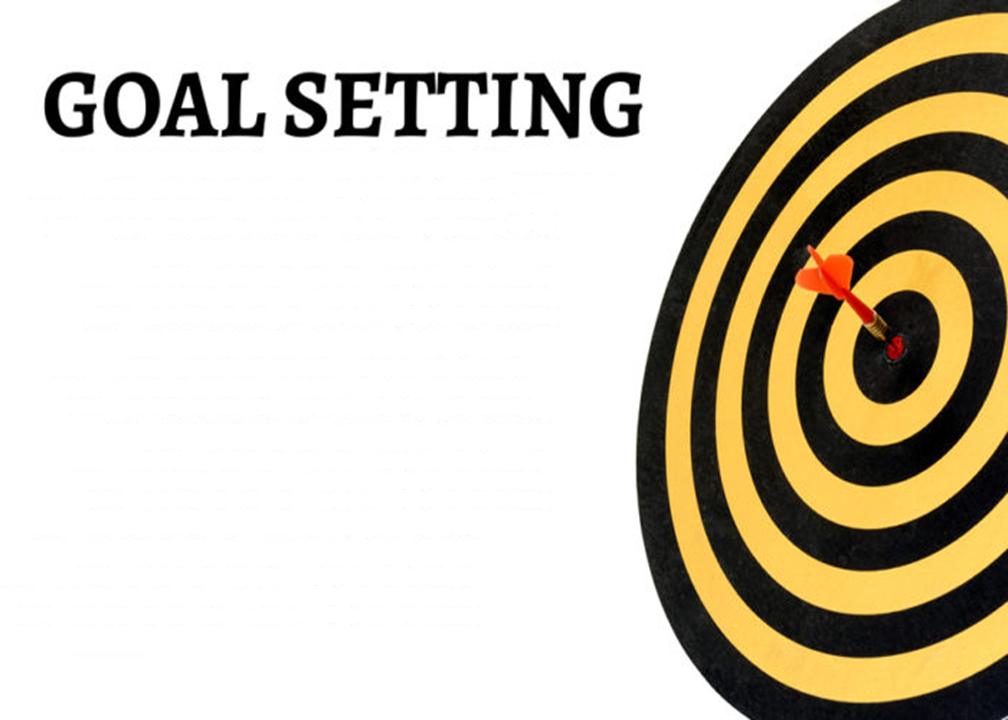 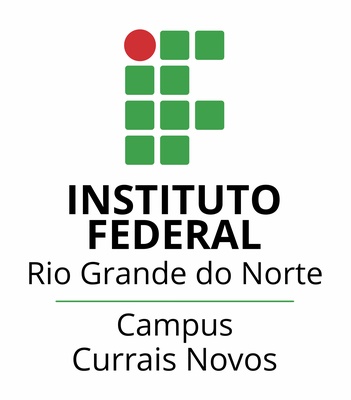 ACTION PLAN (02 A 05 abril 2019)
Quero aprender a descrever pessoas.
02-04-2019
Aprender itens de vestimenta
03-04-2019
Aprender cores e adjetivos
04-04-2019
Fazer exercícios com vocabulário.
05-04-2019
Pesquisar frases sobre descrever pessoas. 
06-04-2019
Fazer exercícios com frases. 
07-04-2019
Descrever alguém e gravar em áudio e pedir para um colega adivinhar quem é.
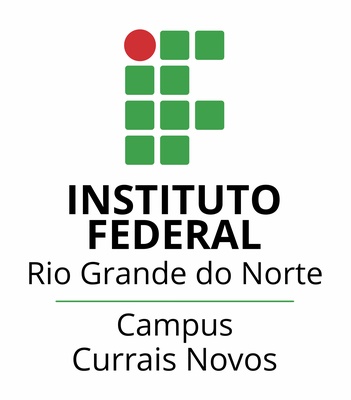 Describing people
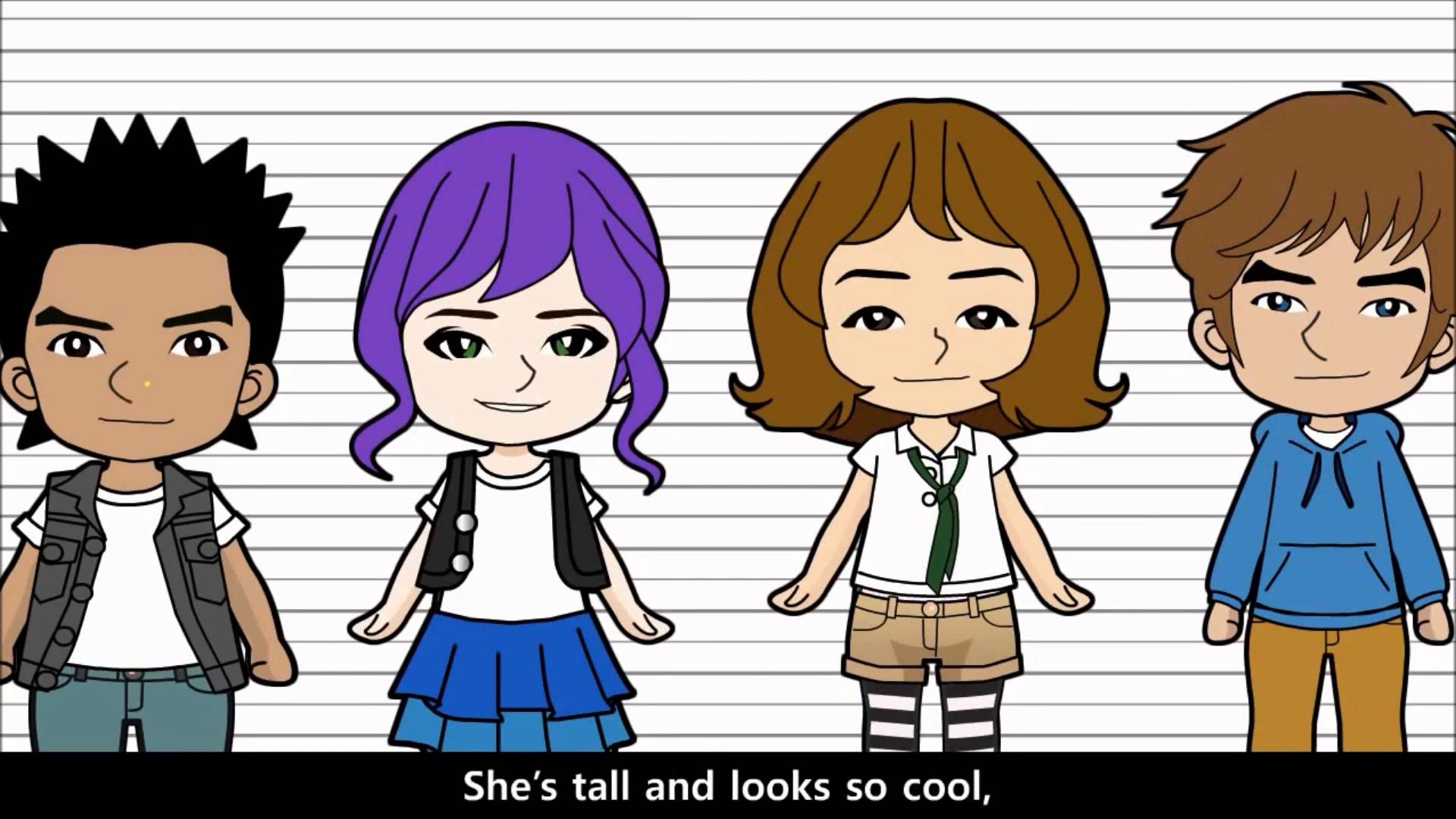 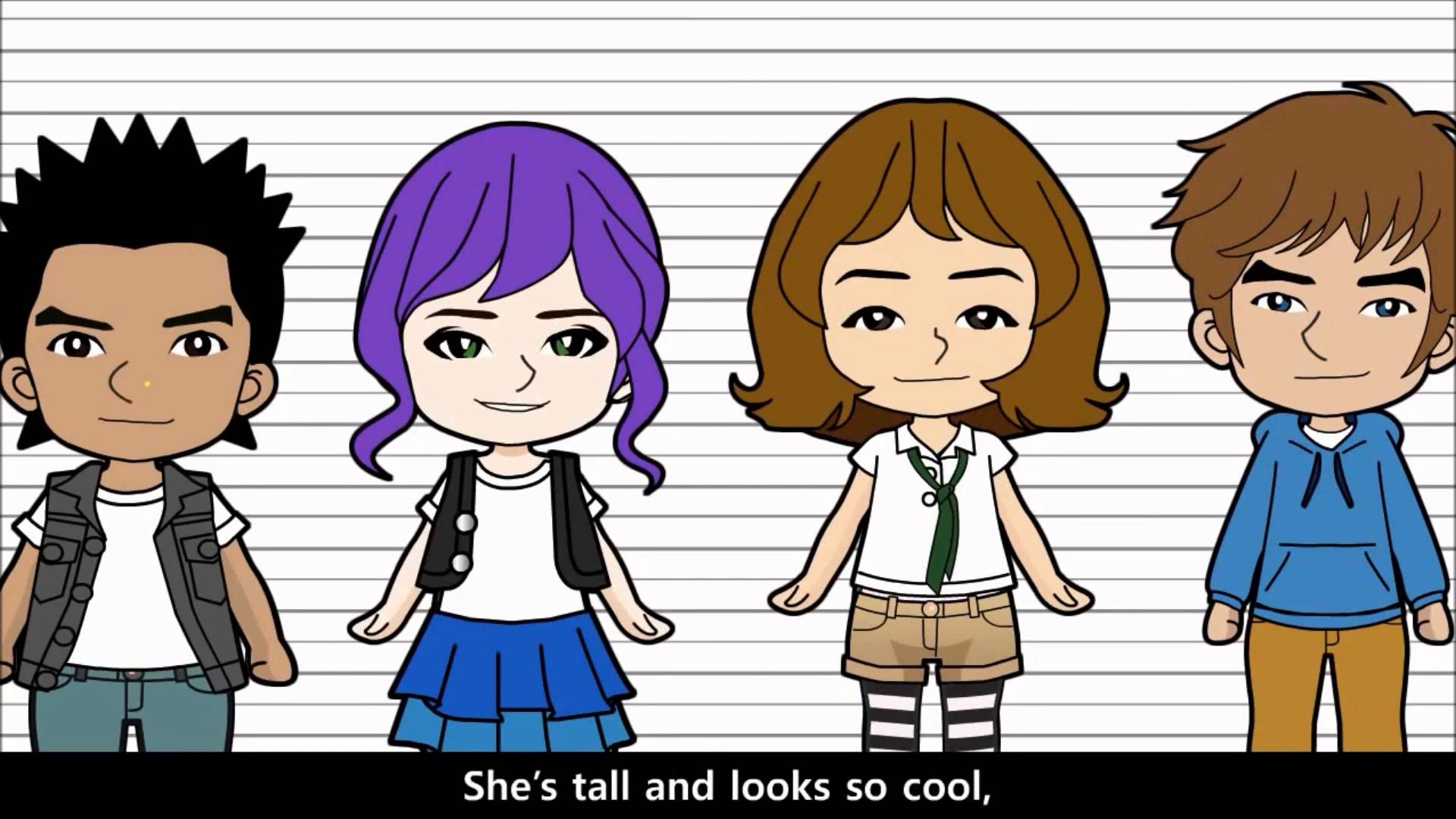 He’s Eduard.
He’s short.
He has black eyes and black short hair.
He is wearing grey jacket, white t-shirt and grey jeans.
He’s nice and friendly.
 He’s smart and intelligent.
She’s Lucy.
She’s Young.
She’s pretty.
She wears black jacket, white t-shirt and a blue skirt. 
She has purple medium hair and green eyes. 
She is very extrovert. 
She’s smily, friendly.
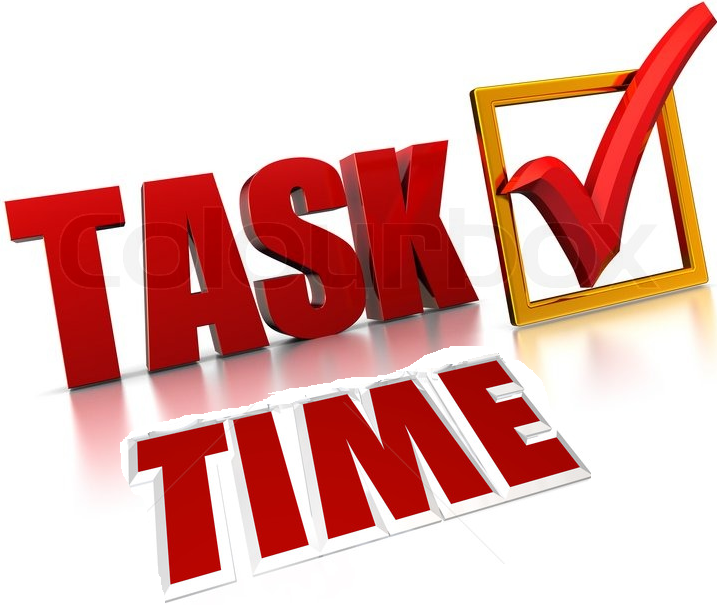 Fazer um teste de nível;
Fazer um plano de estudos;
Faça exercícios e teste seus conhecimentos;
Tenha um caderno de anotações sobre seu progresso; Exercite novas palavras  formando frases e sempre leia este caderno;
Personalize o vocabulário: Se estiver estudando descrever alguém: pegue uma foto de alguém especial e faça a descrição desta pessoa. Descreva pessoas que você admira e que não admira, assim você aprenderá todo tipo de vocabulário.
Planning your vocabulary learning
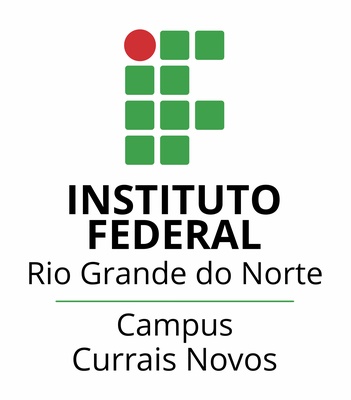 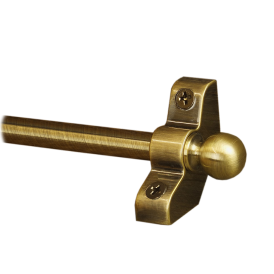 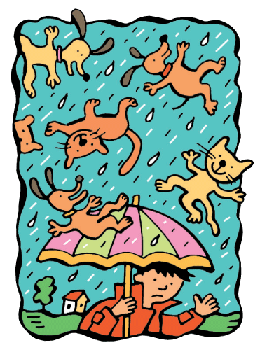 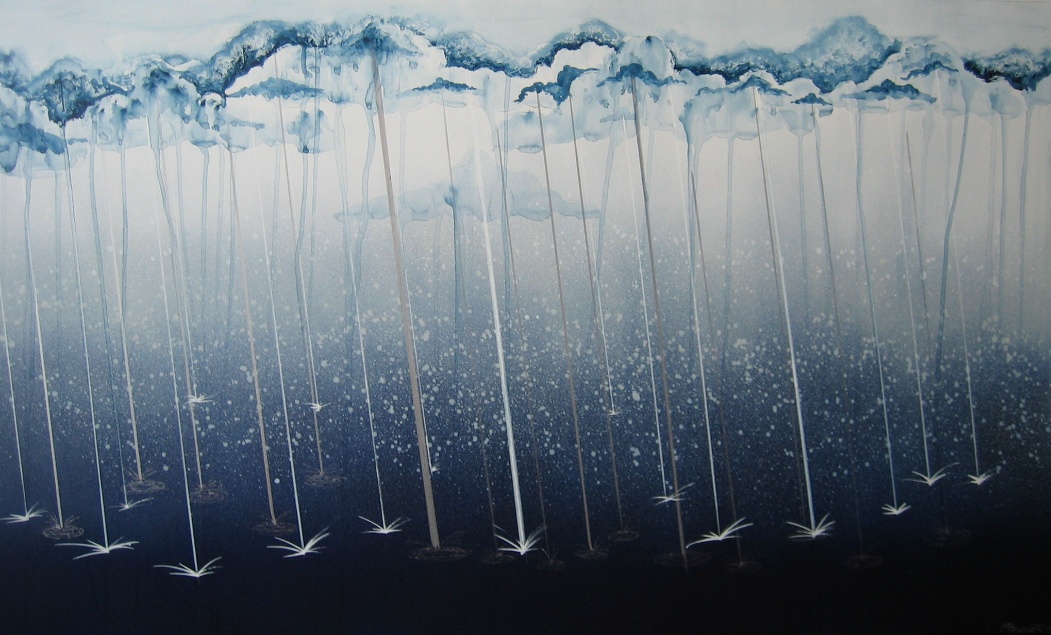 It’s raining stair rods.
It’s raining cats and dogs.
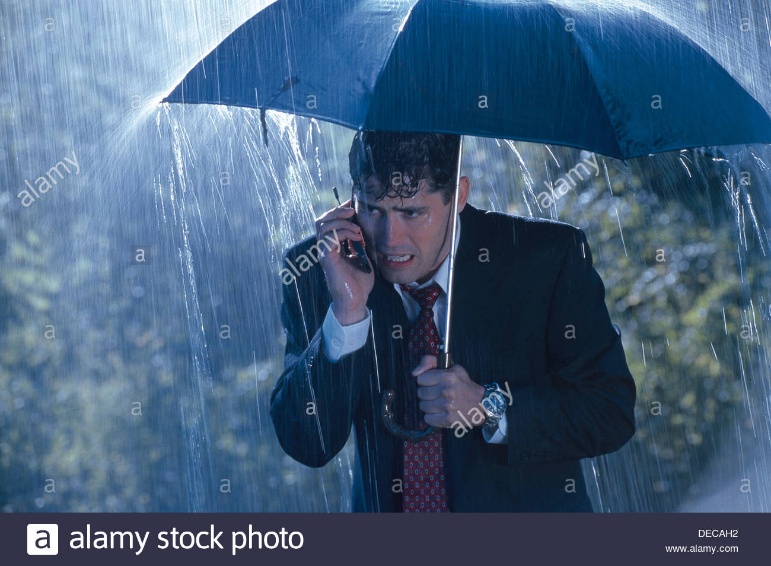 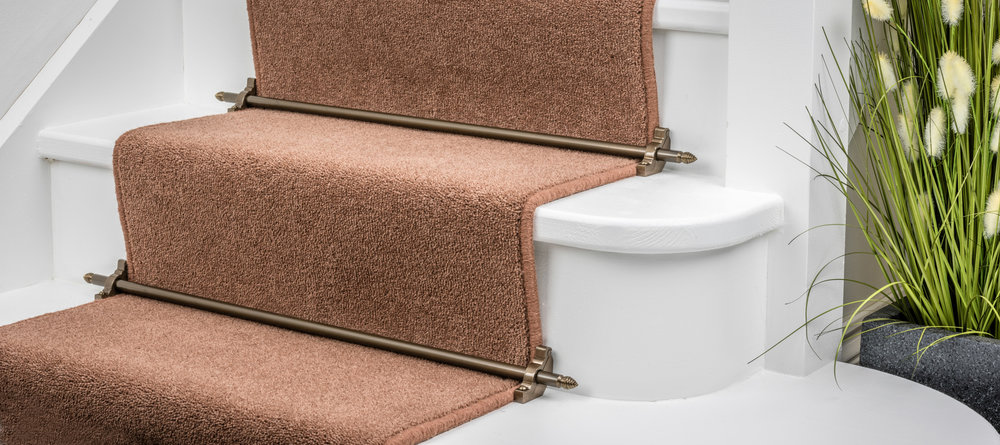 It’s pouring with rain.
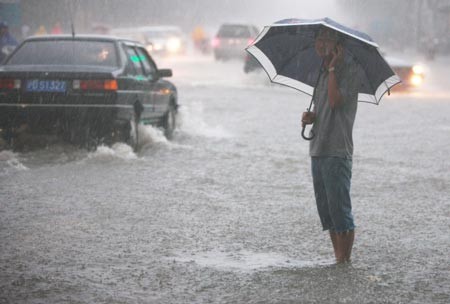 There is torrential rain.
The rain is terrible.
A língua inglesa tem milhares de palavras e você não precisa saber todas elas. Você deve escolher quais palavras seriam úteis para você. Evite memorizar listas apenas. Em vez disto pense no contexto na qual você ouviu ou quer utilizar esta palavra. Isto irá ajudar você a usá-la corretamente.
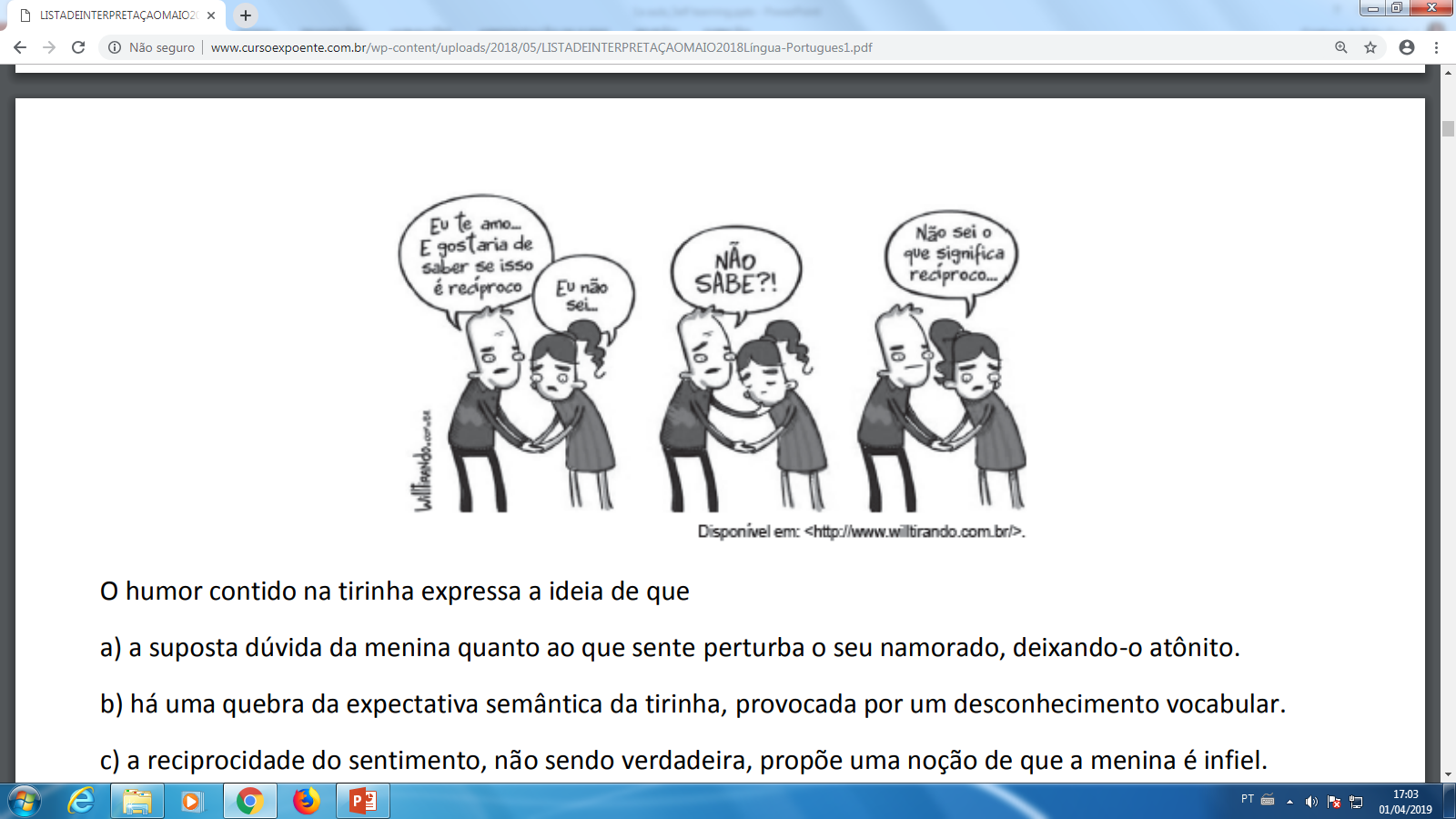 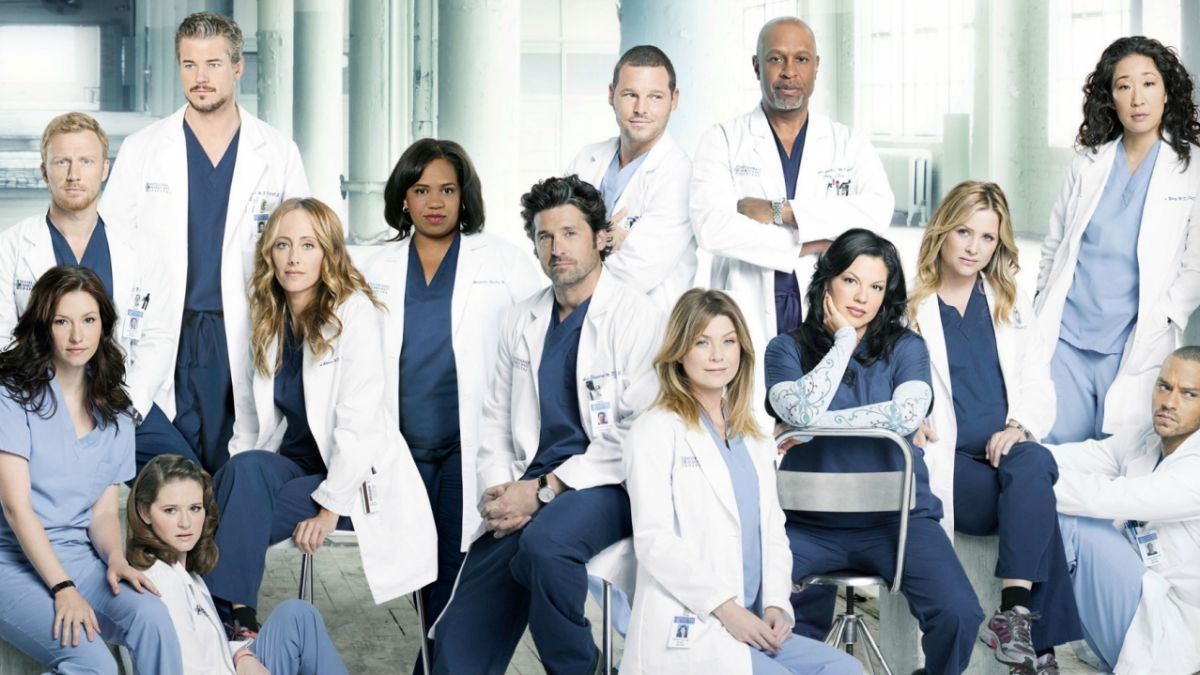 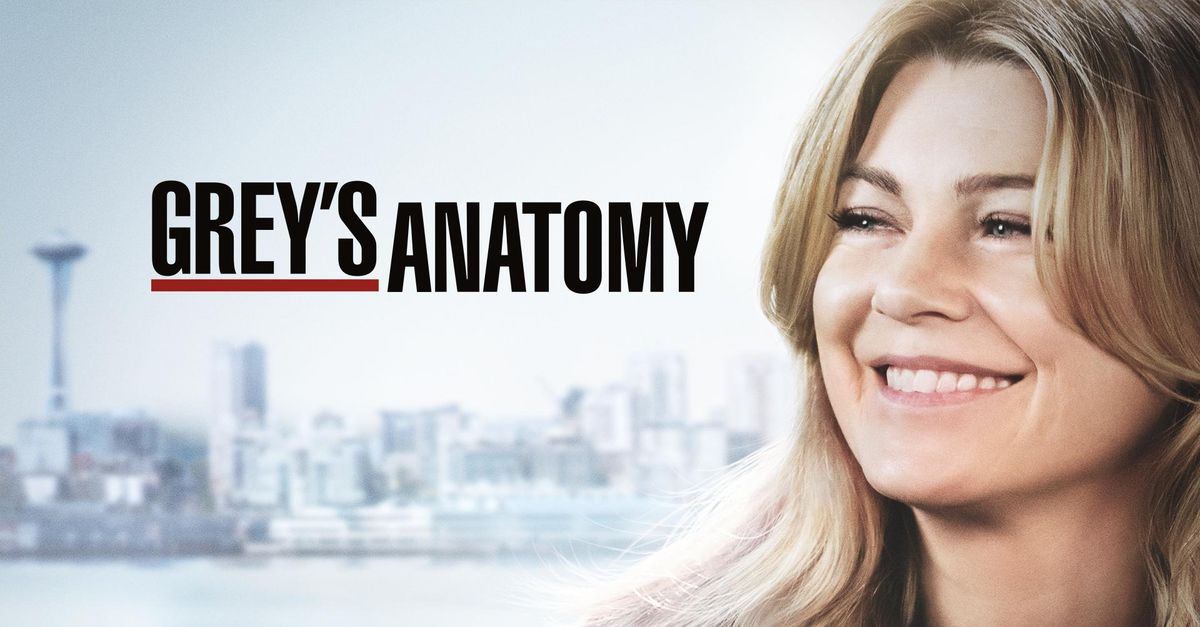 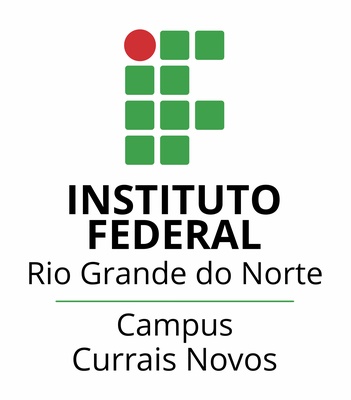 “Enlarge the incision with a dissecting instrument and use a stapler to create the anastomosis.”
         Enlarge – alargue, aumente
         Incision – incisão (corte)
         Dissecting instrument – instrumento esterilizado
         Stapler – grampeador
a•nas•to•mo•sis  (ə nas′tə mō′sis), n., pl.  -ses (ə nas′tə mō′sis), 
1. Anatomy communication between blood vessels by means of collateral channels, esp. when usual routes are obstructed.
 Biology connection between parts of any branching system, as veinlets in a leaf or branches of a stream.
 Pathology, Surgery [Surg., Pathol.]a joining of or opening between two organs or spaces that normally are not connected.

a•nas•to•mot•ic  (ə nas′tə mō′sis), adj.
WordReference Random House Unabridged Dictionary of American English © 2019
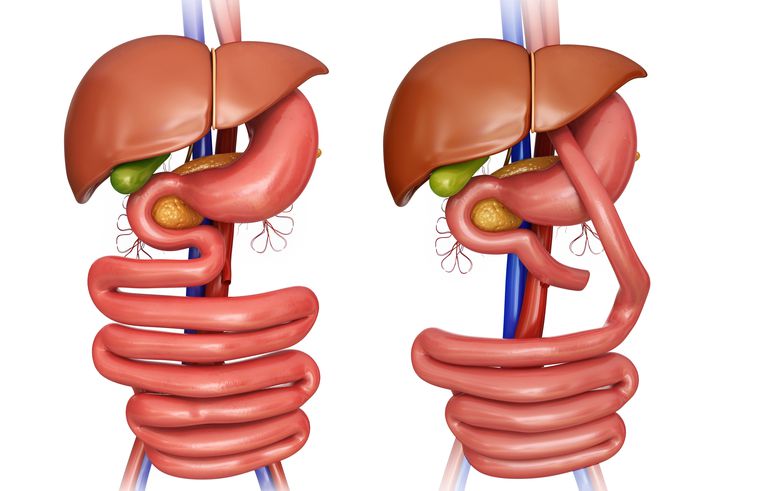 Anastomosis
Esophagus
Liver
Stomach
Gall bladder
Pancreas
Small intestine
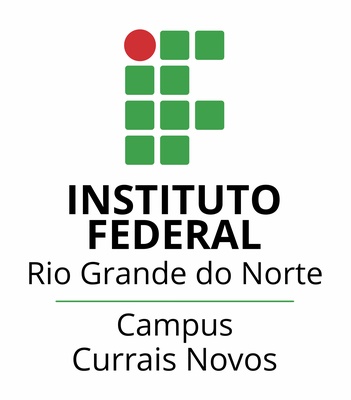 “I’ve got a post-op ortho patient on DVT prophylaxis with a subdural hematoma. Derek, she’s got a blown pupil.”

I’ve got a – eu tenho um
Post-op ortho – post-operation orthopedic (orthopaedic - UK)
Prophylaxis – profilaxia (medidas adequadas para prevenir ou evitar doenças)
Subdural – between the dura mater and the arachnoid: subdural haematoma
DVT Prophylaxis – Deep venous thrombosis (Profilaxia da trombose venosa profunda)
Blown pupil – pupila dilatada.
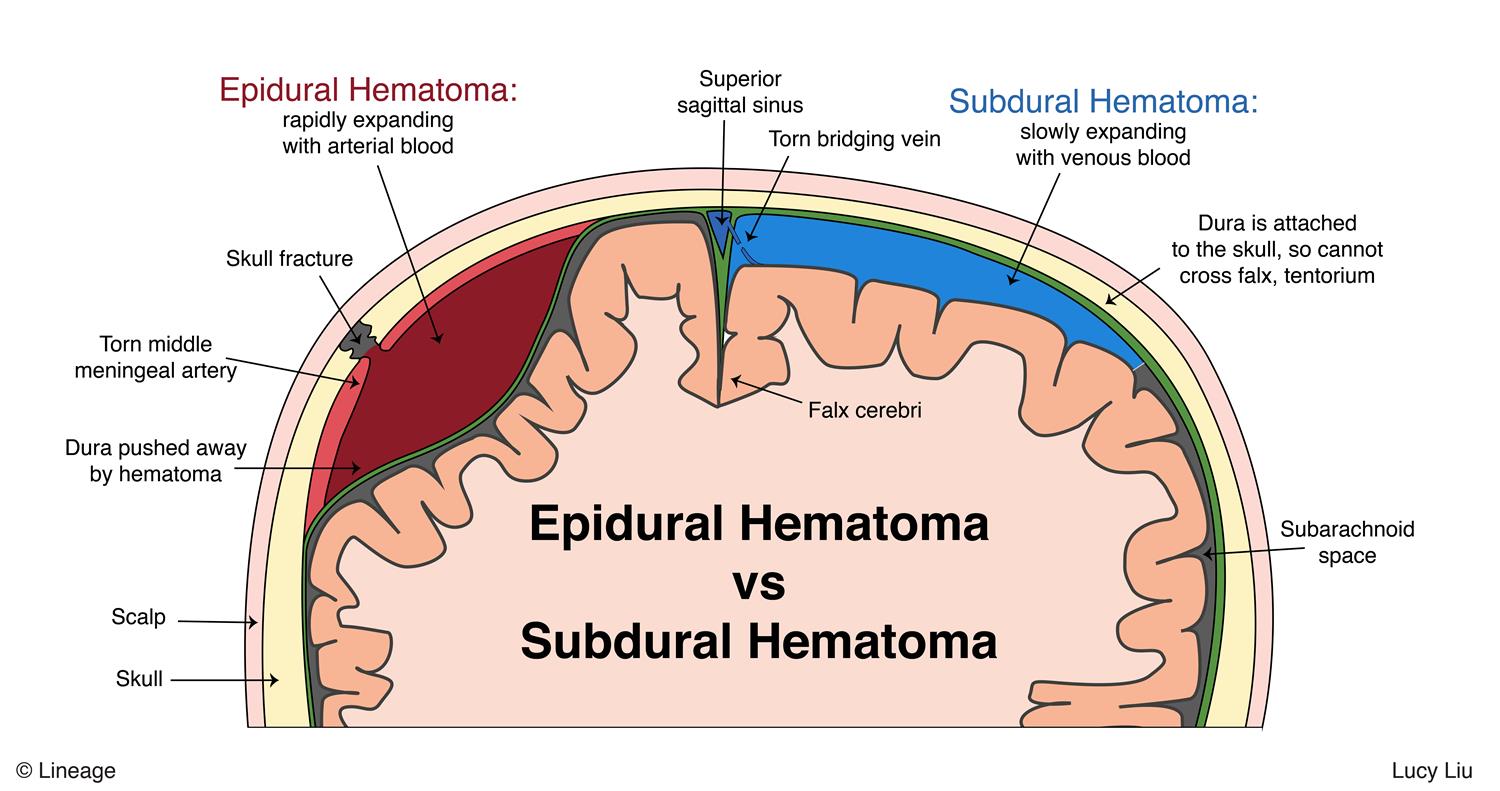 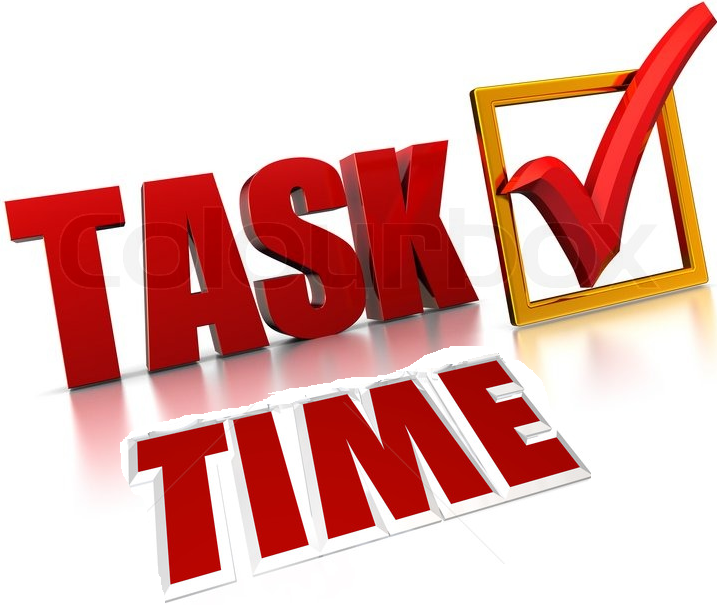 Formule seu plano de estudos por assuntos/categorias;
Estude o vocabulário, as frases, as expressões a gramática;
Faça exercícios e teste seus conhecimentos;
A cada semana mude a categoria.
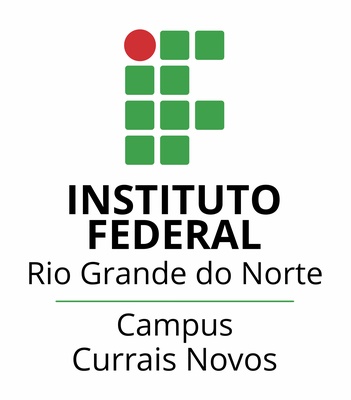 Making the most of your dictionary
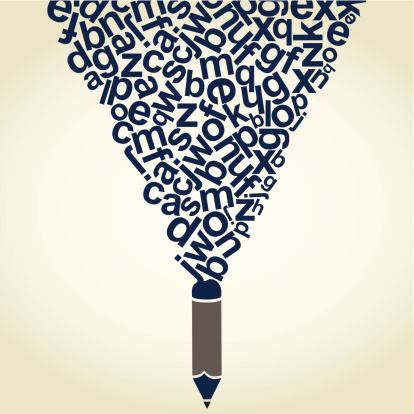 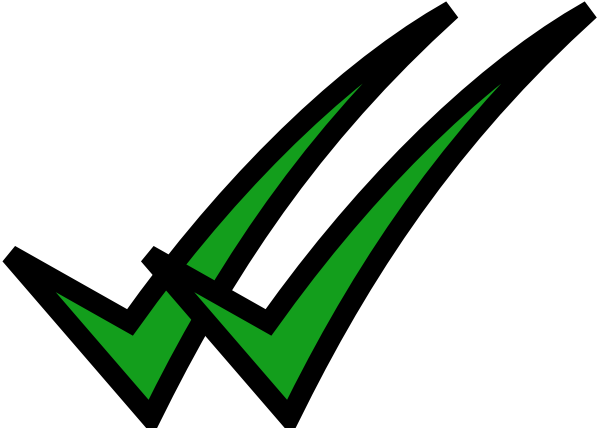 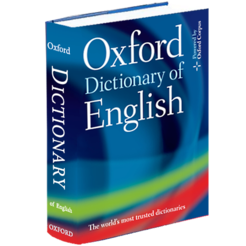 Double check definitions
Use your dictionary to correct your grammar
Buy a dictionary
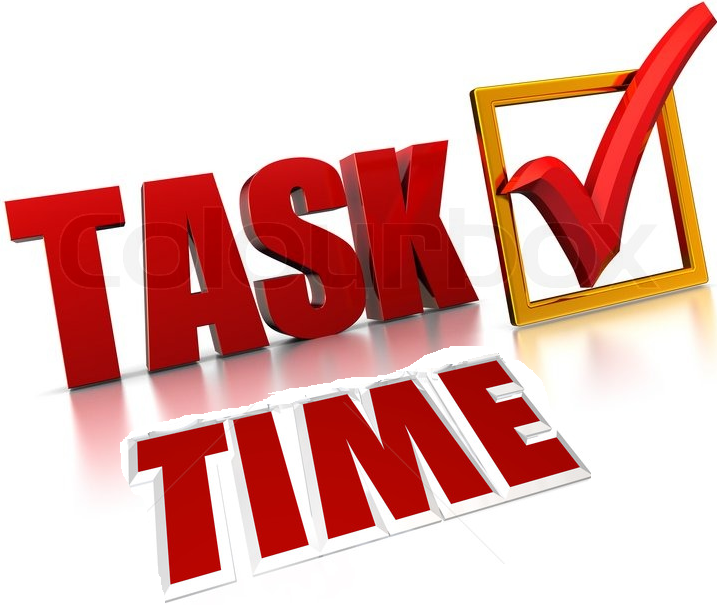 Escreva 5 palavras que você aprendeu recentemente. Escreva 5 frases com estas palavras. Cheque no dicionário se suas frases estão corretas.
Você usou a palavra corretamente (significado)? 
Você escreveu a palavra corretamente (ortografia)? 
As suas frases estão gramaticalmente corretas?
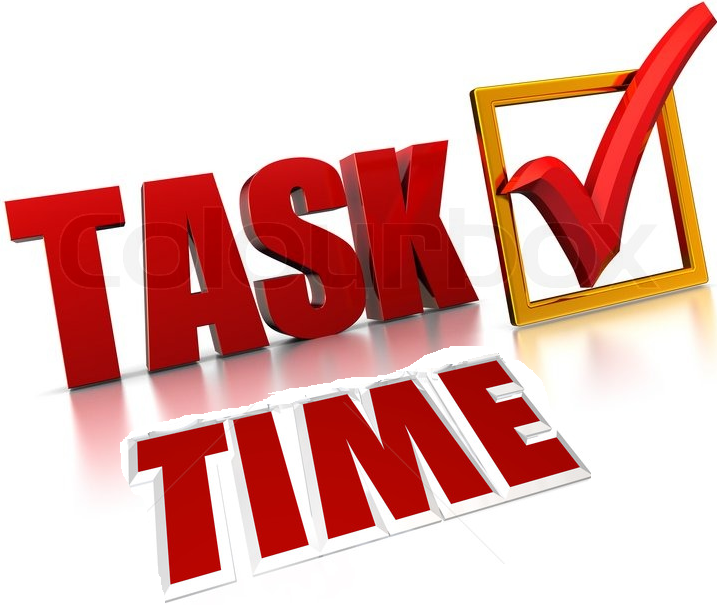 I have seveten years old.
I like of the knight.
Mary like of Joseph.
I have seveten years old.  
I am seventeen years old.

I like of the knight.
I like the night. 

Mary like of Joseph.
Mary likes Joseph.
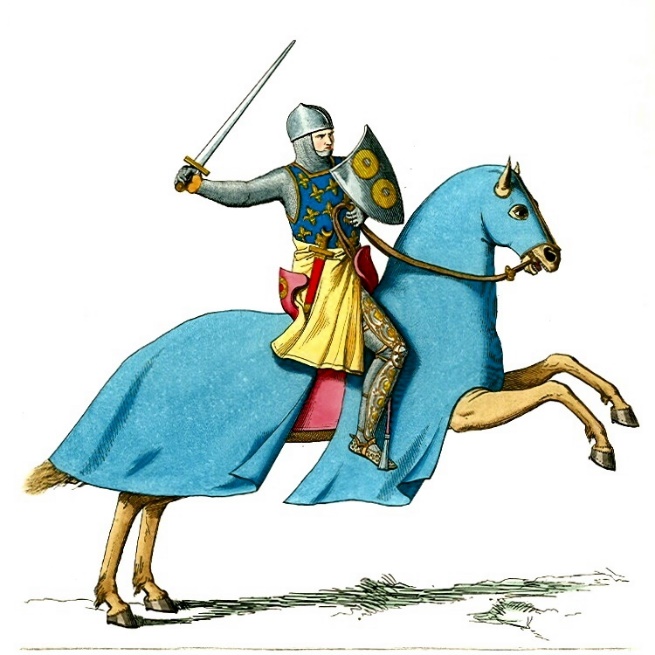 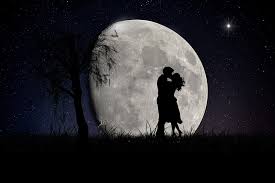 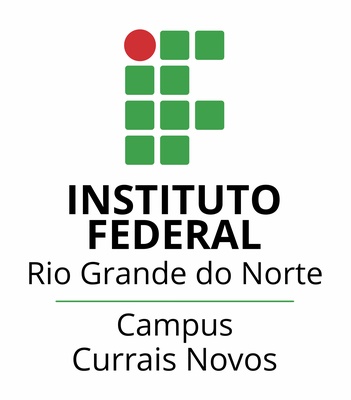 Improving your pronunciation
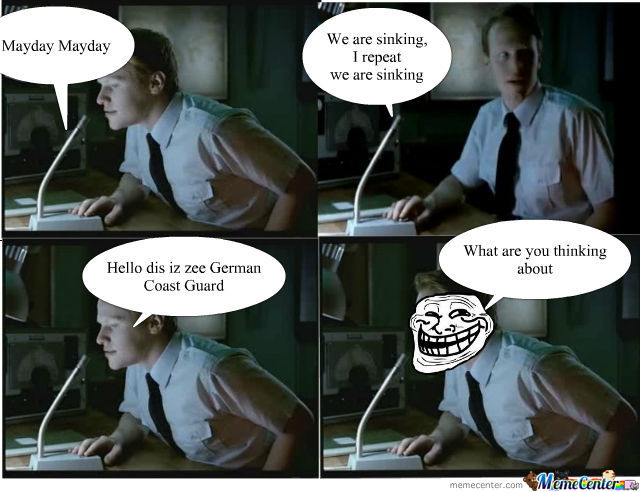 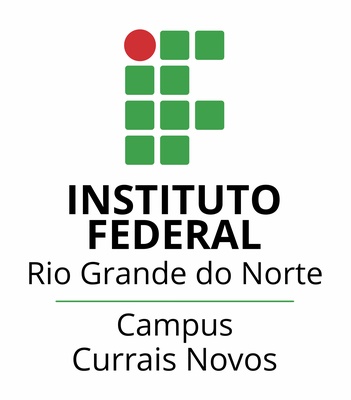 Improving your pronunciation
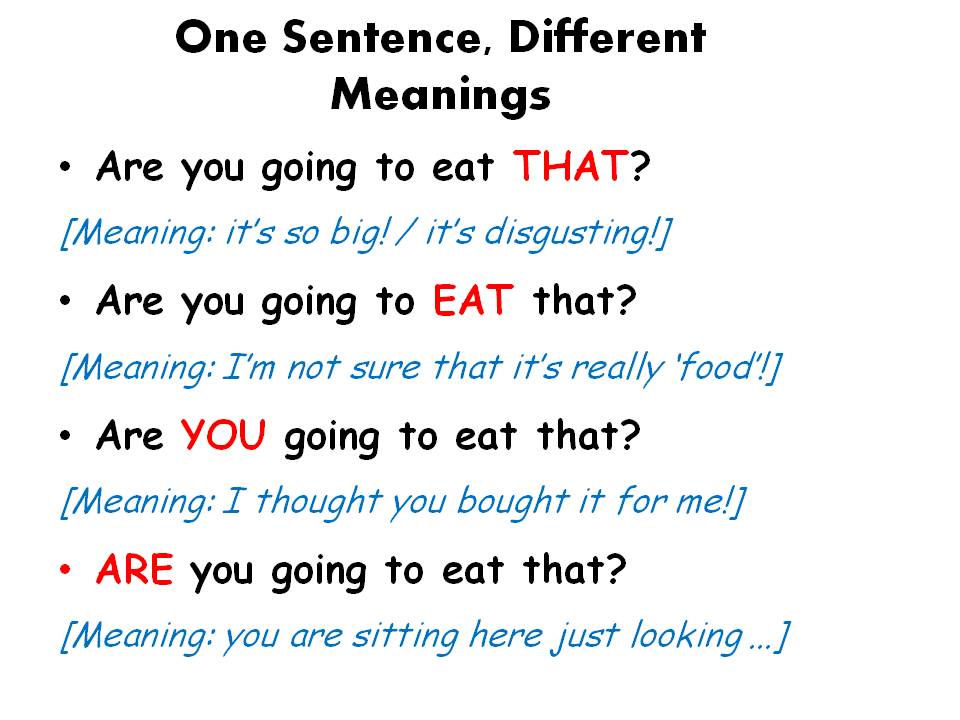 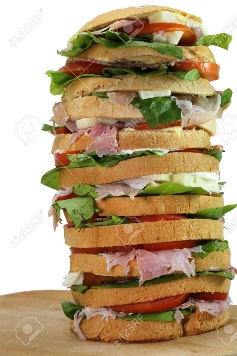 Stress
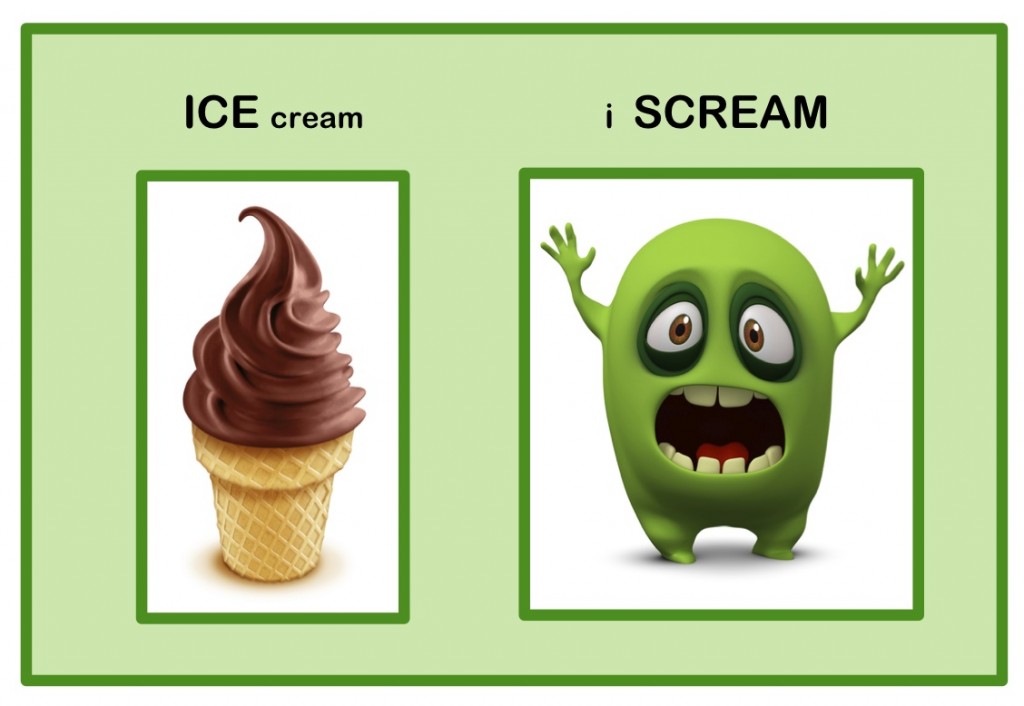 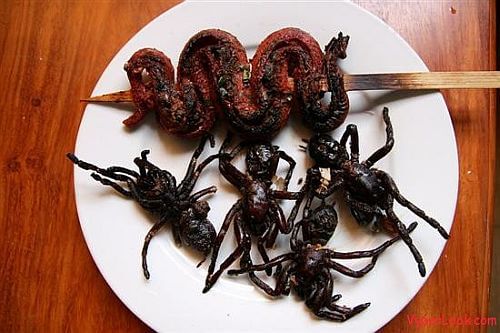 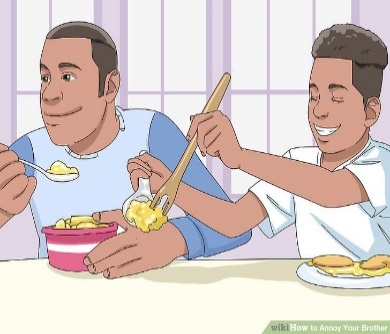 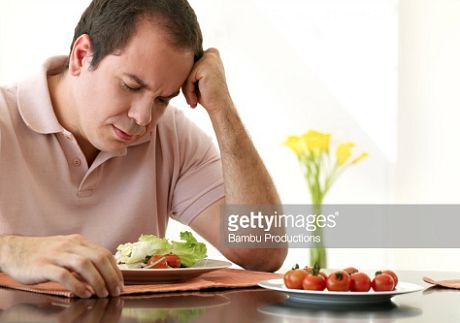 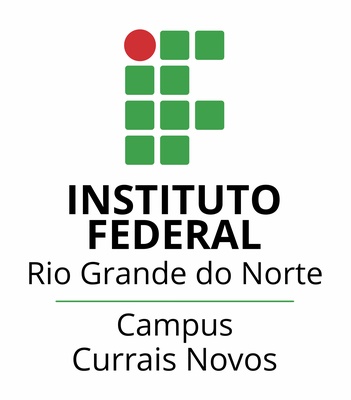 Improving your pronunciation
Focus X Fuck us
Please, Let’s focus on that!

Please, Let’s fuck us on that!
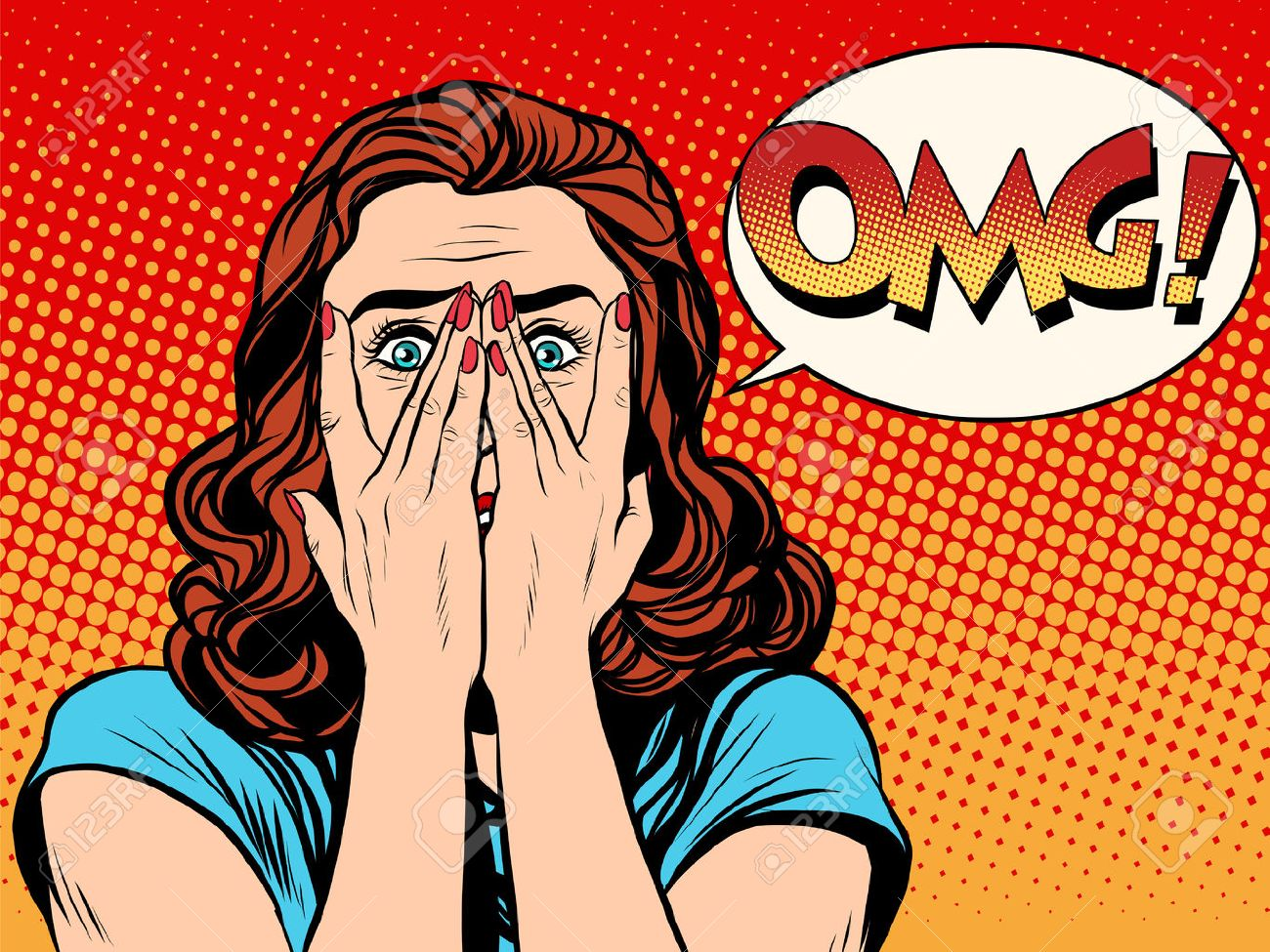 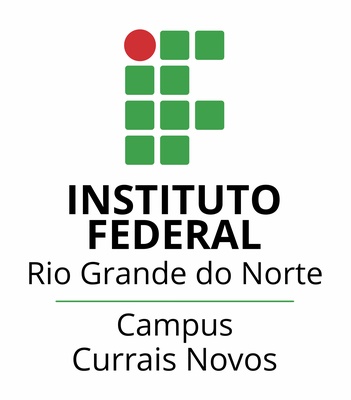 Improving your pronunciation
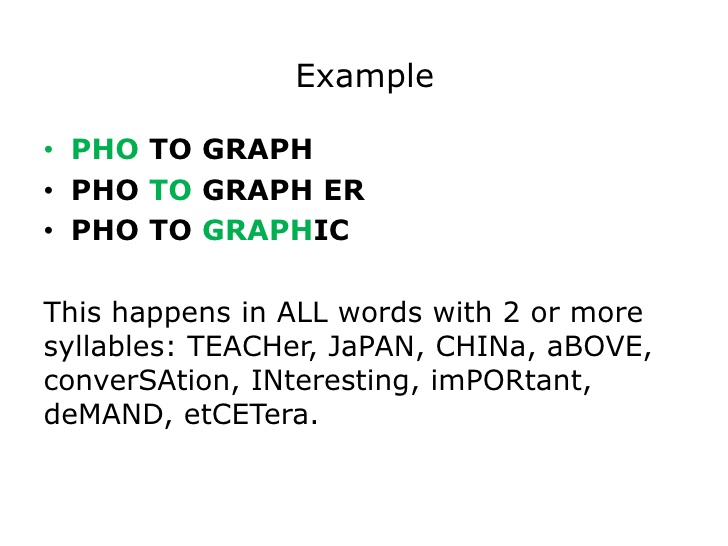 Stress
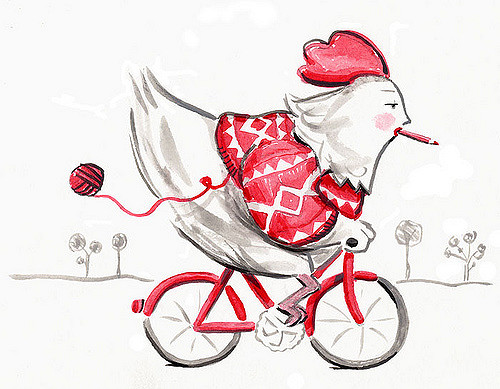 Pronunciation
She can ride a bike.
Chicken ride a bike.
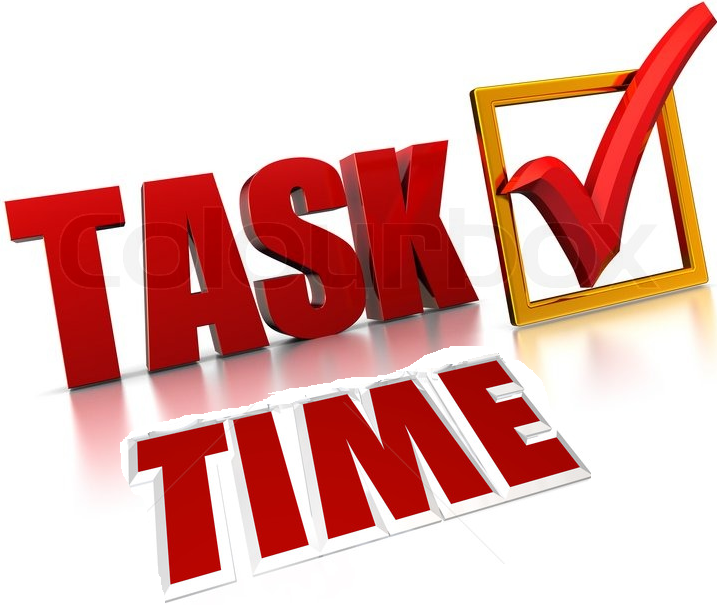 O estudo de fonética é um pouco difícil para quem tem o nível básico. Para adquirir uma pronúncia melhor você tem 2 saídas:
Cantar em inglês;
Interpretar cenas de filmes/series que você gosta. 
Anotar nas falas que você observa como as pessoas dizem as palavras/frases.
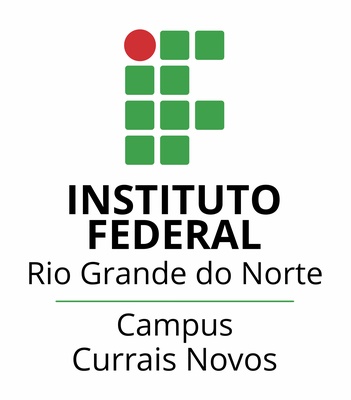 Making the most of the books you have
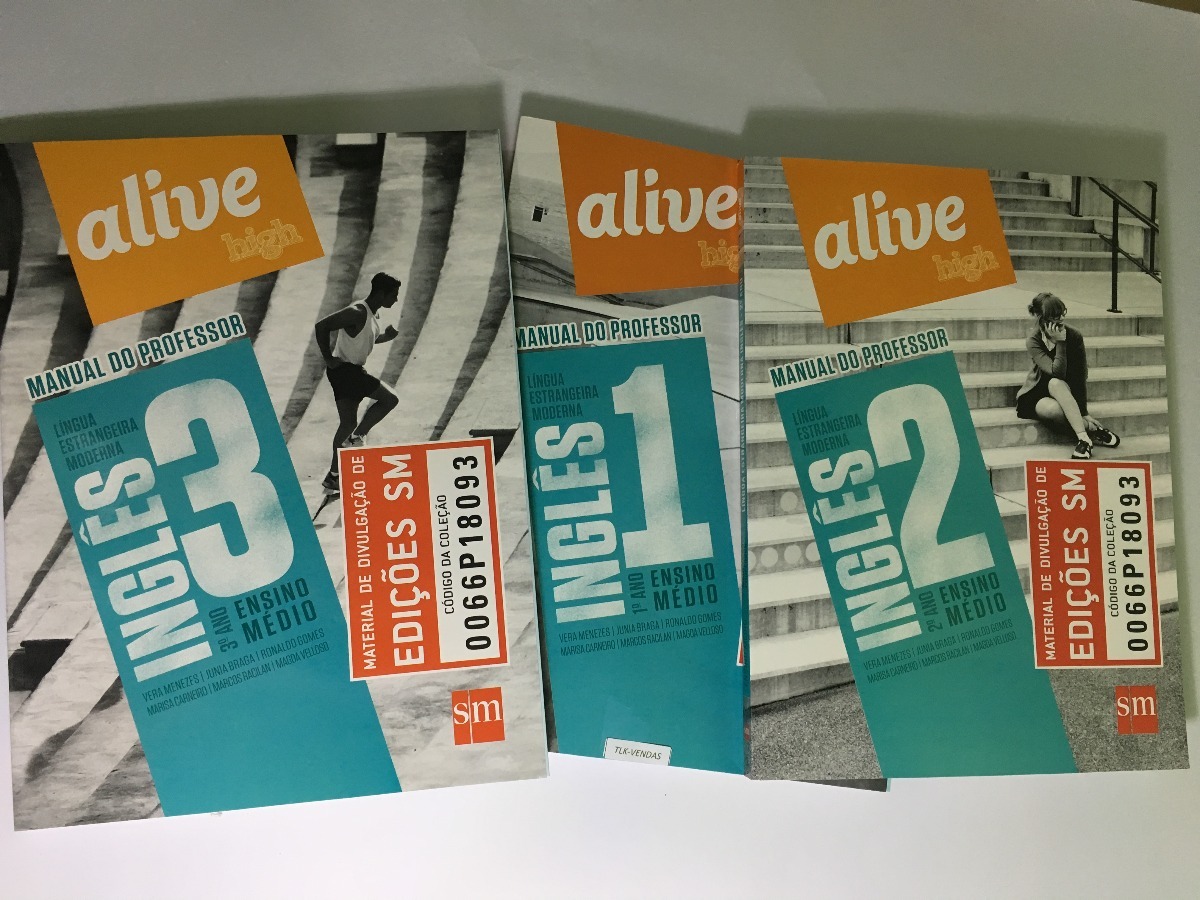 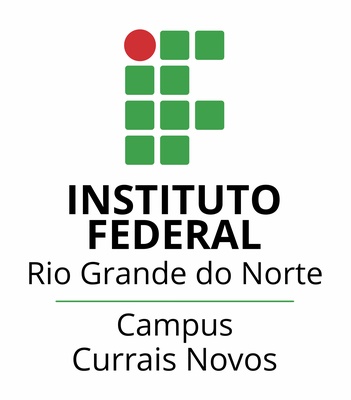 Making the most of the books you have
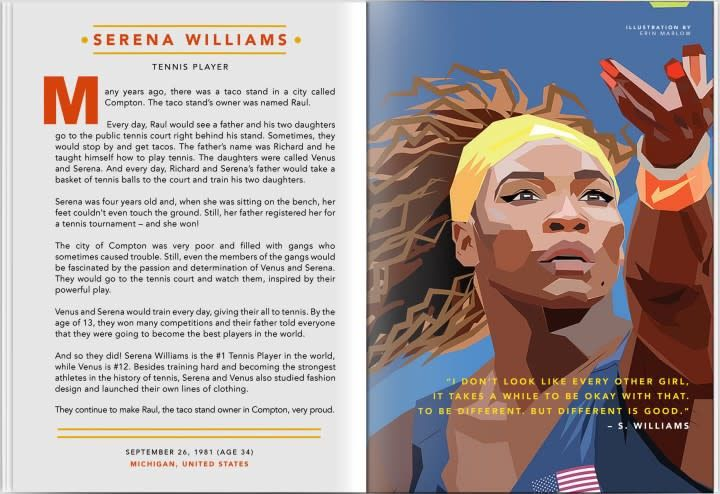 Serena Williams
Tennis Player
Many years ago, there was a taco stand in a city called Compton. The taco stand’s owner was named Raul. 
Every day, Raul would see a father and his two daughters go to the public tennis court right behind his stand. Sometimes, they would stop by and get tacos. The father’s name was Richard and he taught himself how to play tennis. The daughters were called Venus and Serena. And every day, Richard and Serena’s father would take a basket of tennis balls to the court and train his two daughters. 
Serena was four years old and…
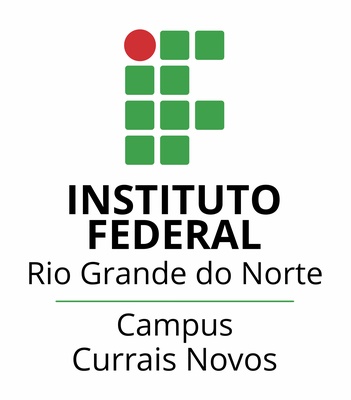 Making the most of the books you have
I would like to visit a taco stand and eat some tacos. 

David is the owner of my heart.

When I get married I will want two daughters.

That boring students sits behind me every class.

I taught my younger brother maths yesterday.
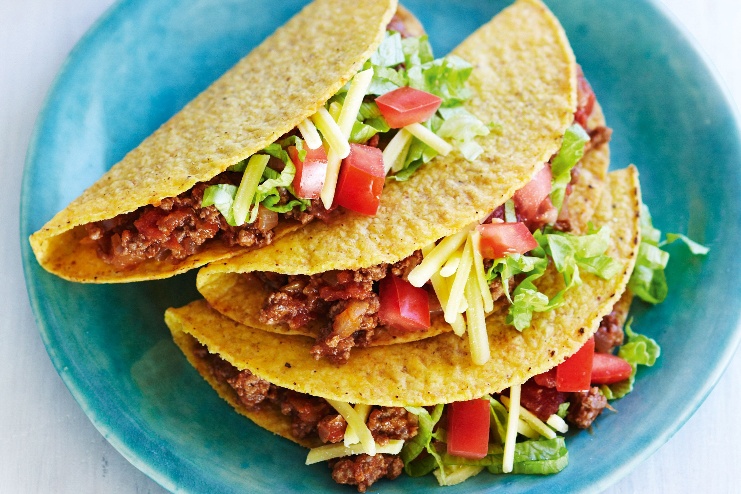 taco stand – Barraquinha de venda de tacos;  
owner – dono, proprietário
daughters – filhas, 
behind – atrás, 
taught – passado de teach (ensinar),
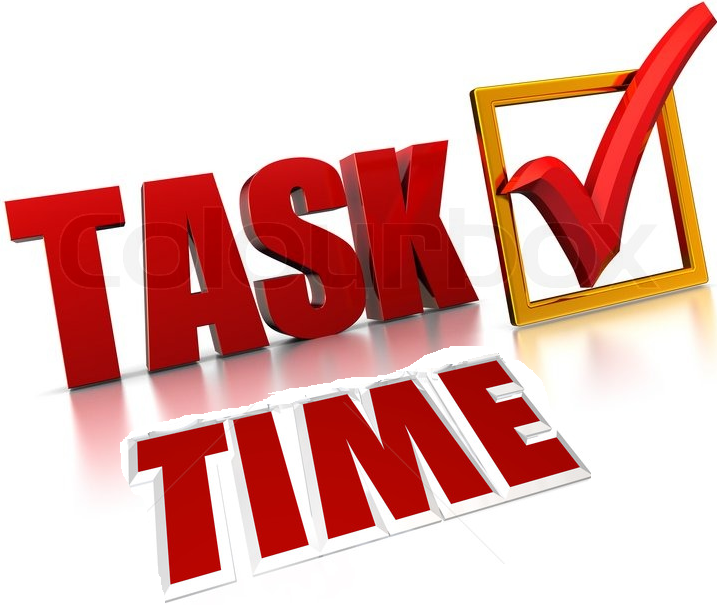 Livros escolares podem ser chatos, mas eles tem muita informação e podem ser utilizados de maneira positiva para você aprender. Organize-se para usar seu livro:
Procure um texto que te interesse (pela imagem e/ou título);
Pesquise as palavras que você não sabe;
Chame um amigo e explique para ele/ela o que diz o texto e ensine a ele/ela as palavras que ele/ela não conhece;
Para cada palavra nova invente uma frase para lembrar depois (pode misturar português com inglês)
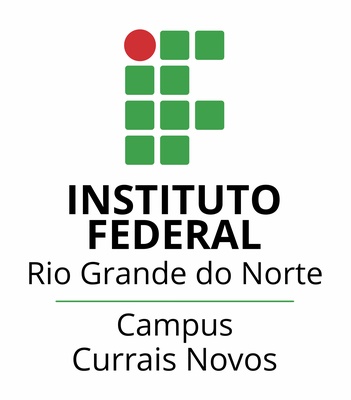 Using the internet to improve your English
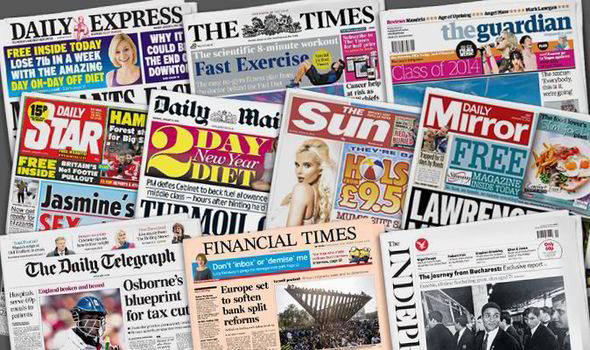 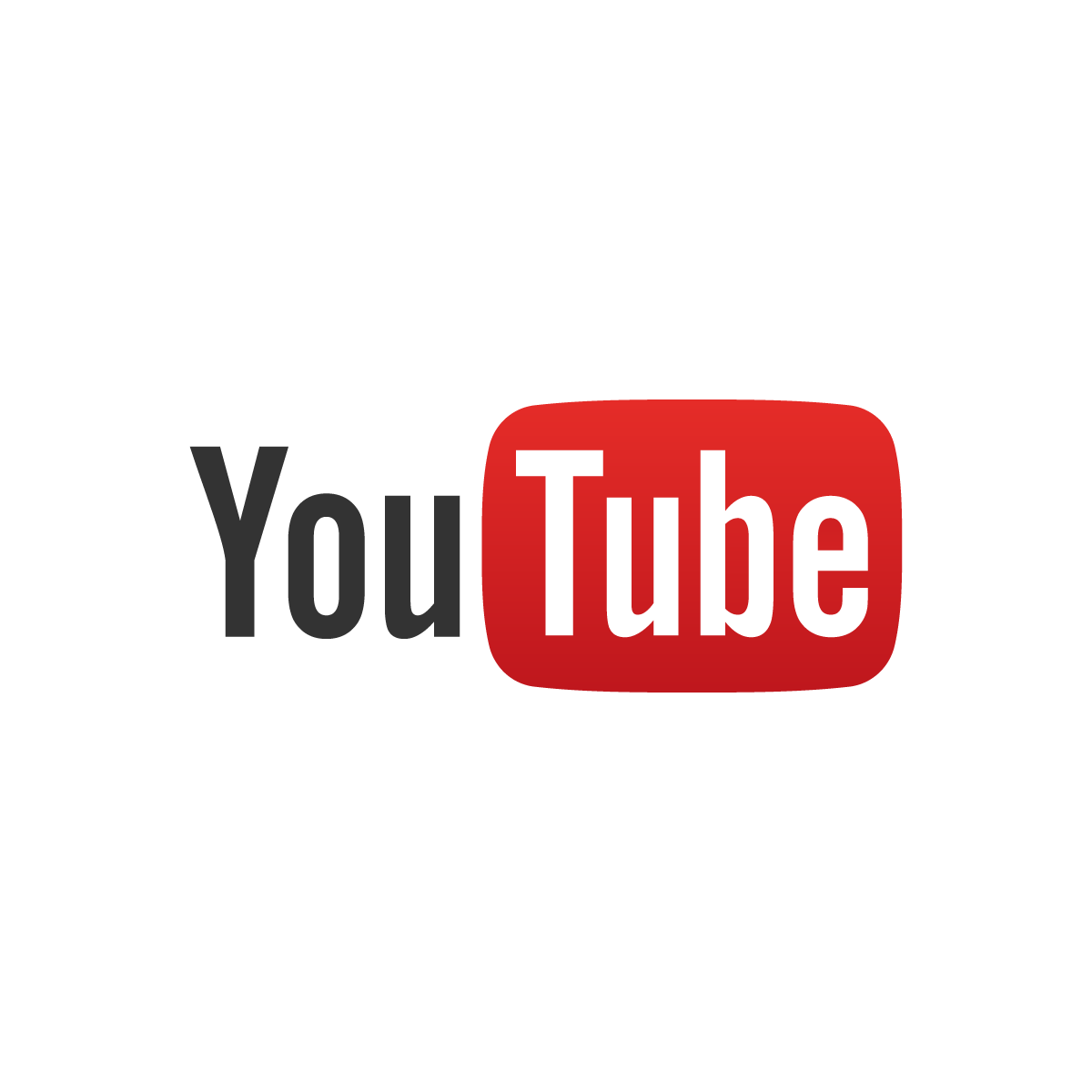 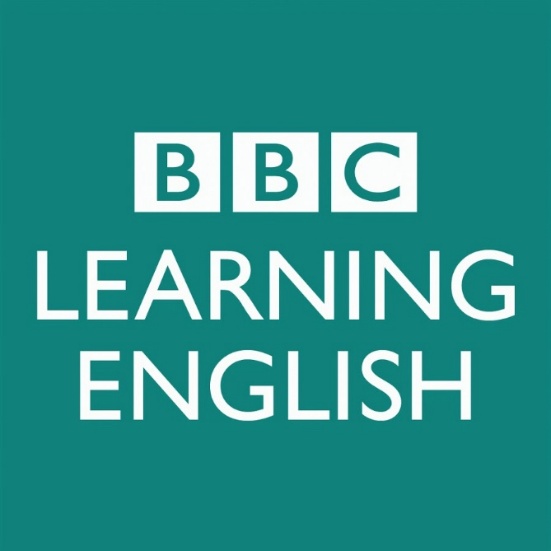 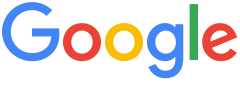 Log on to the BBC Learning English website! www.bbc.co.uk/learningenglish
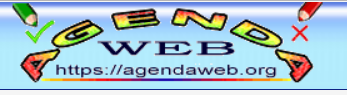 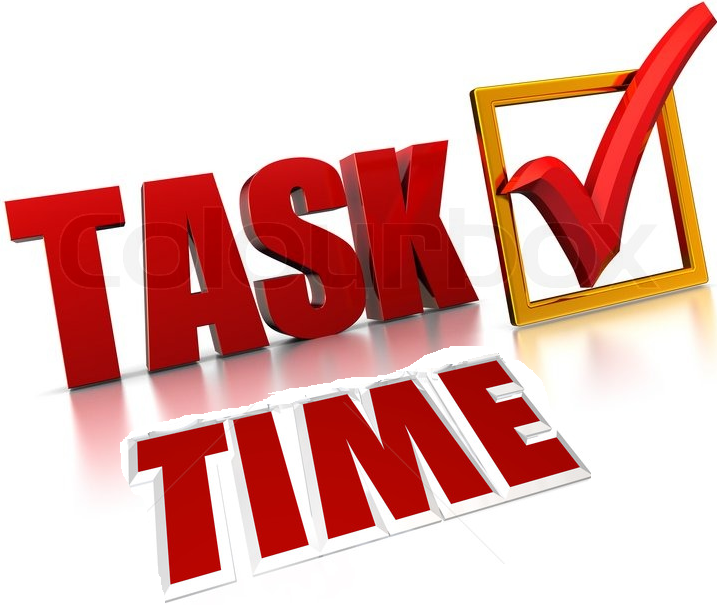 Sites para aprender inglês tem muitos na internet. Você deve avaliar qual deles você gosta mais e se eles dão conta do que você precisa.
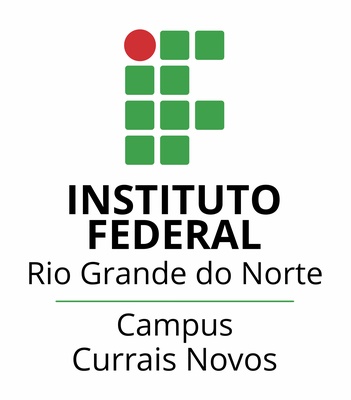 Creating networks of English learners
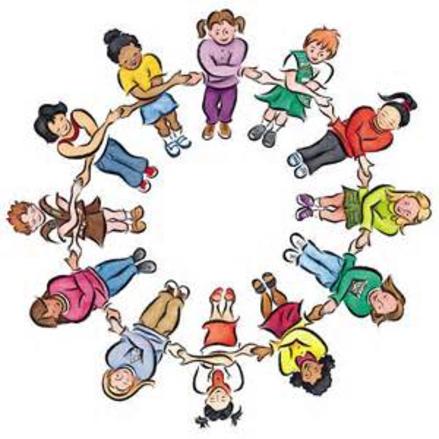 Start an English Learning Circle
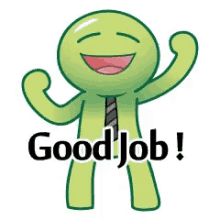 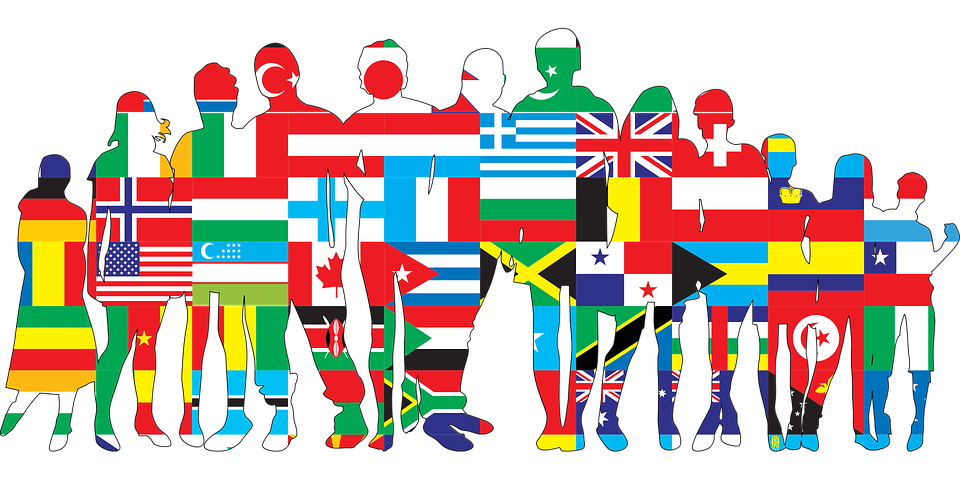 Make contact with learners in other places
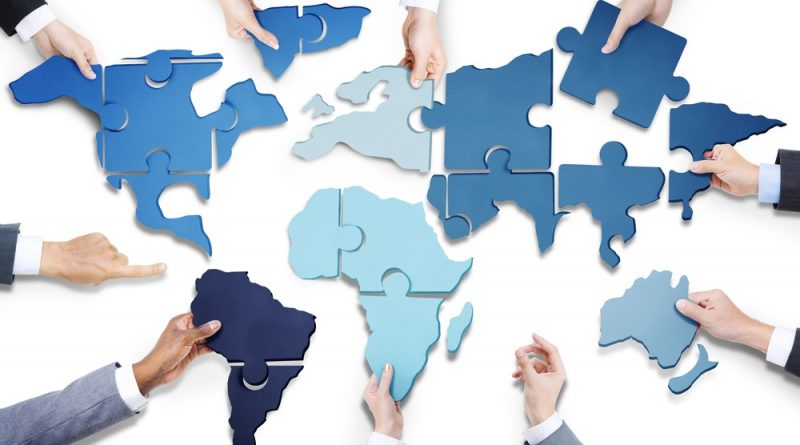 Start an international network
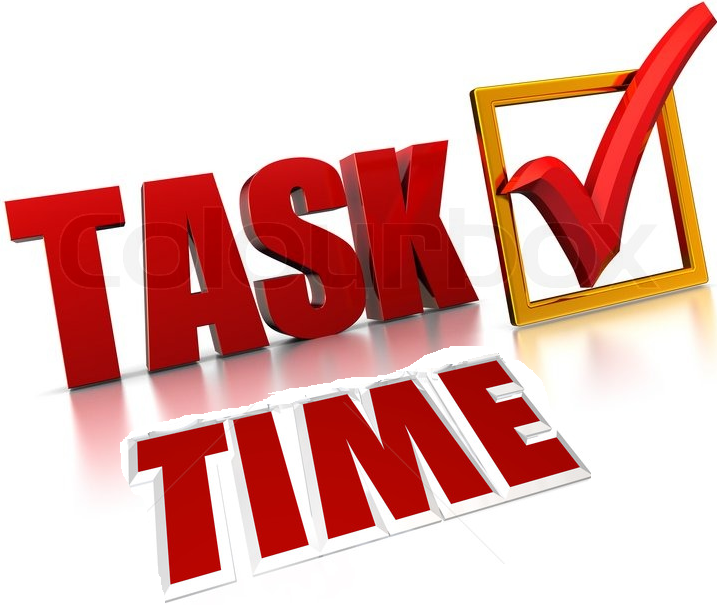 Sabemos como é difícil as vezes aprender só. Para se sentir estimulado estude com um/a amigo/a de modo que um ajude o outro. Por que não fazer competições entre vocês de quem sabe mais? Por que não fazer alguns desafios para que vocês possam ultrapassar juntos? Por que não contar segredos em inglês?
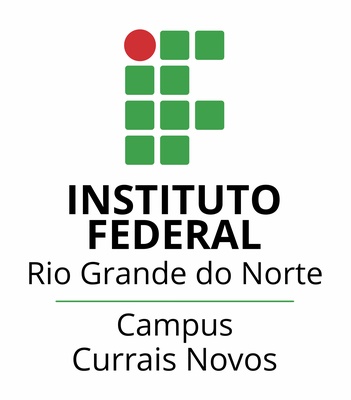 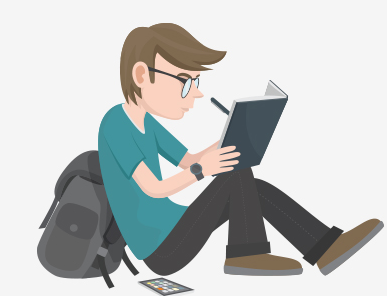 SELF STUDY
Review
Accessing English around you;
Setting your own goals and measuring your own progress;
Planning your vocabulary learning;
Making the most of your dictionary;
Improving your pronunciation;
Making the most of the books you have;
Using the internet to improve your English;
Creating networks of English learners.
Study Squedule
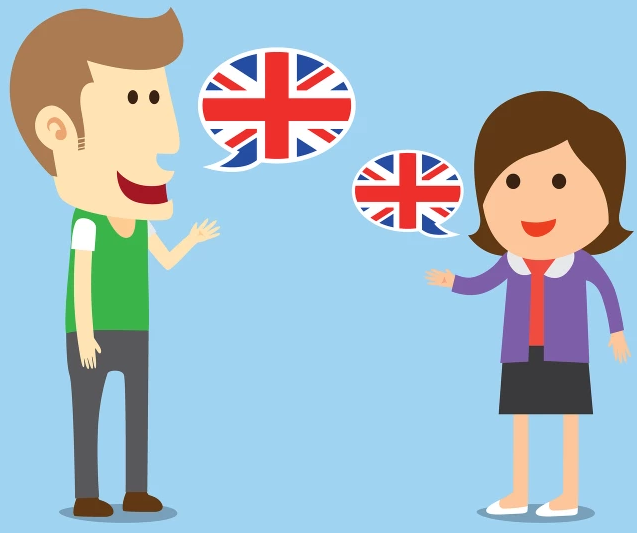 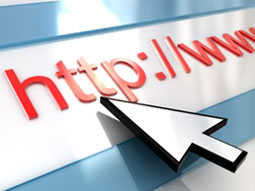 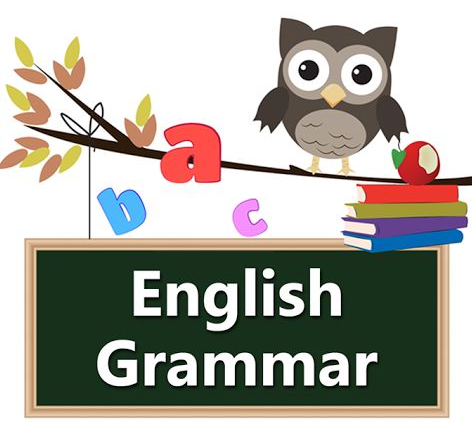 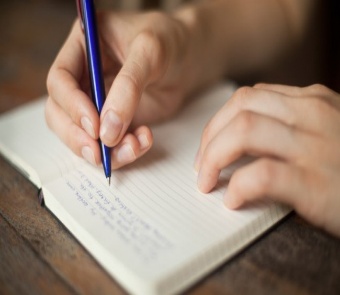 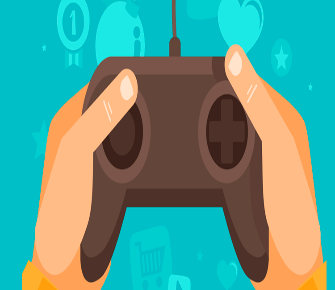 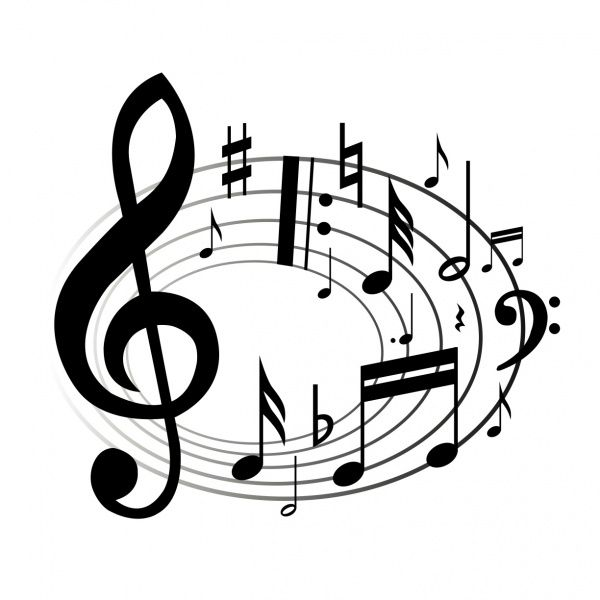 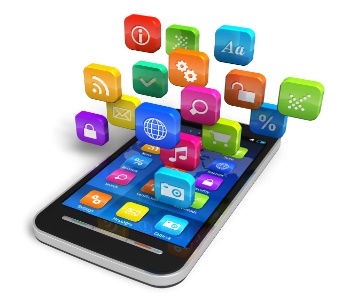 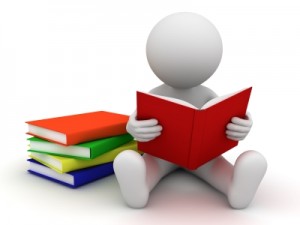 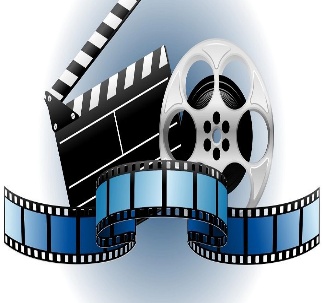 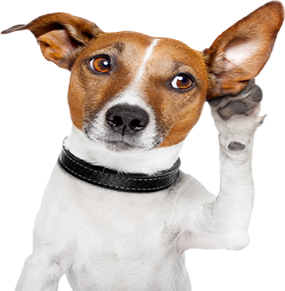